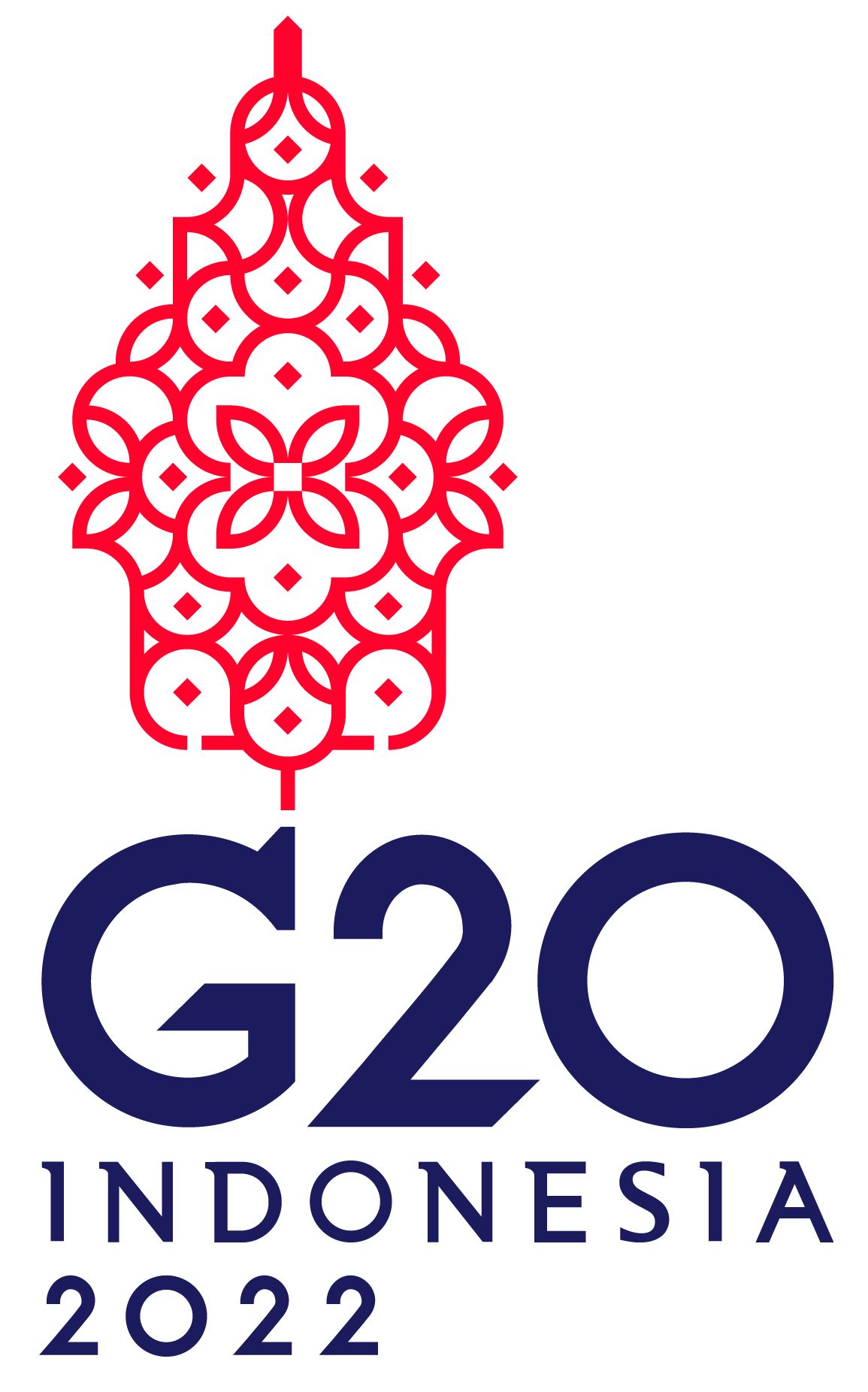 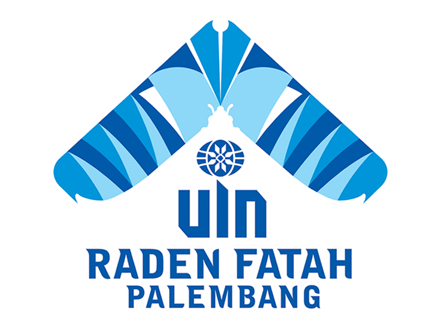 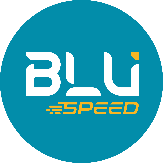 HIGHLIGHT  KINERJAUNIVERSITAS ISLAM NEGERI RADEN FATAH PALEMBANG
Per TRIWULAN II TAHUN 2022
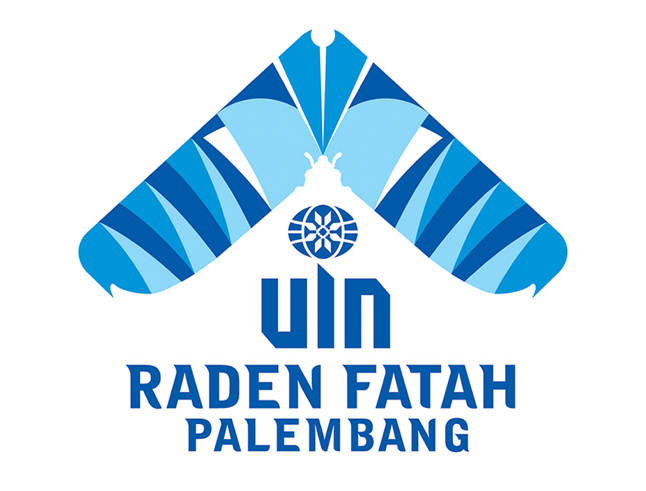 Rapat Tinjauan Manajemen, Banten Selasa 27 September 2022
SPI UIN Raden Fatah Palembang
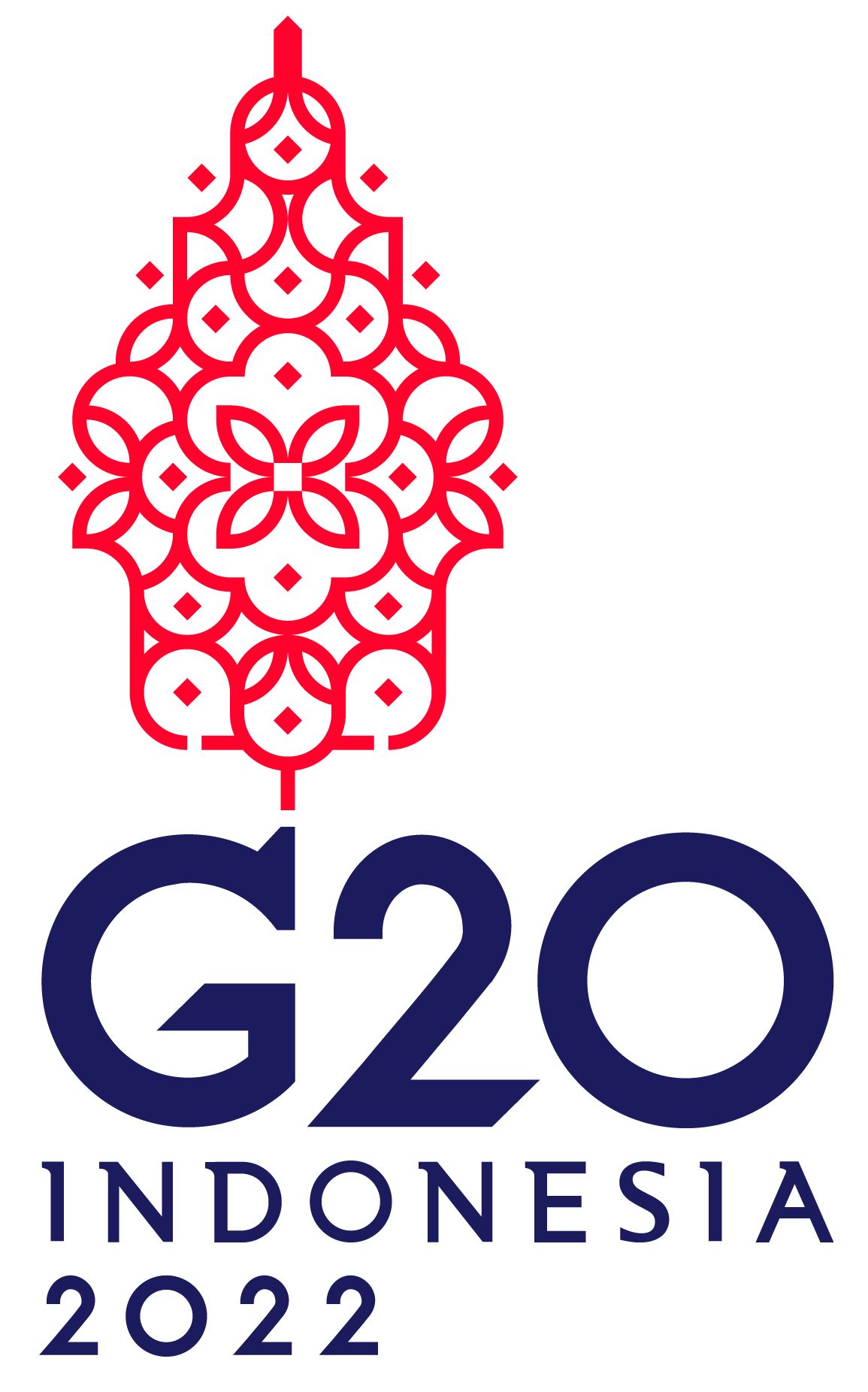 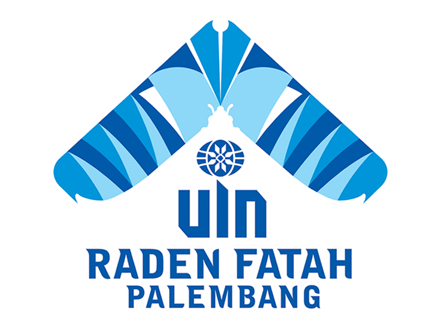 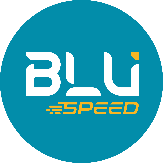 OUTLINE
URGENSI IKU BAGI KINERJA UNIVERSITAS
HIGHLIGHT KINERJA TAHUN 2021
CAPAIAN IKU QUARTER II TAHUN 2022
REKOMENDASI
URGENSI IKU BAGI KINERJA UNIVERSITAS
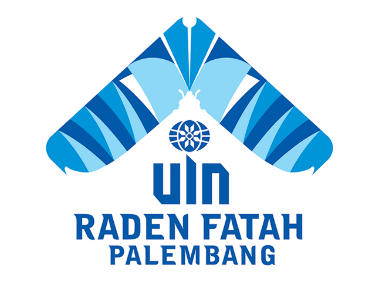 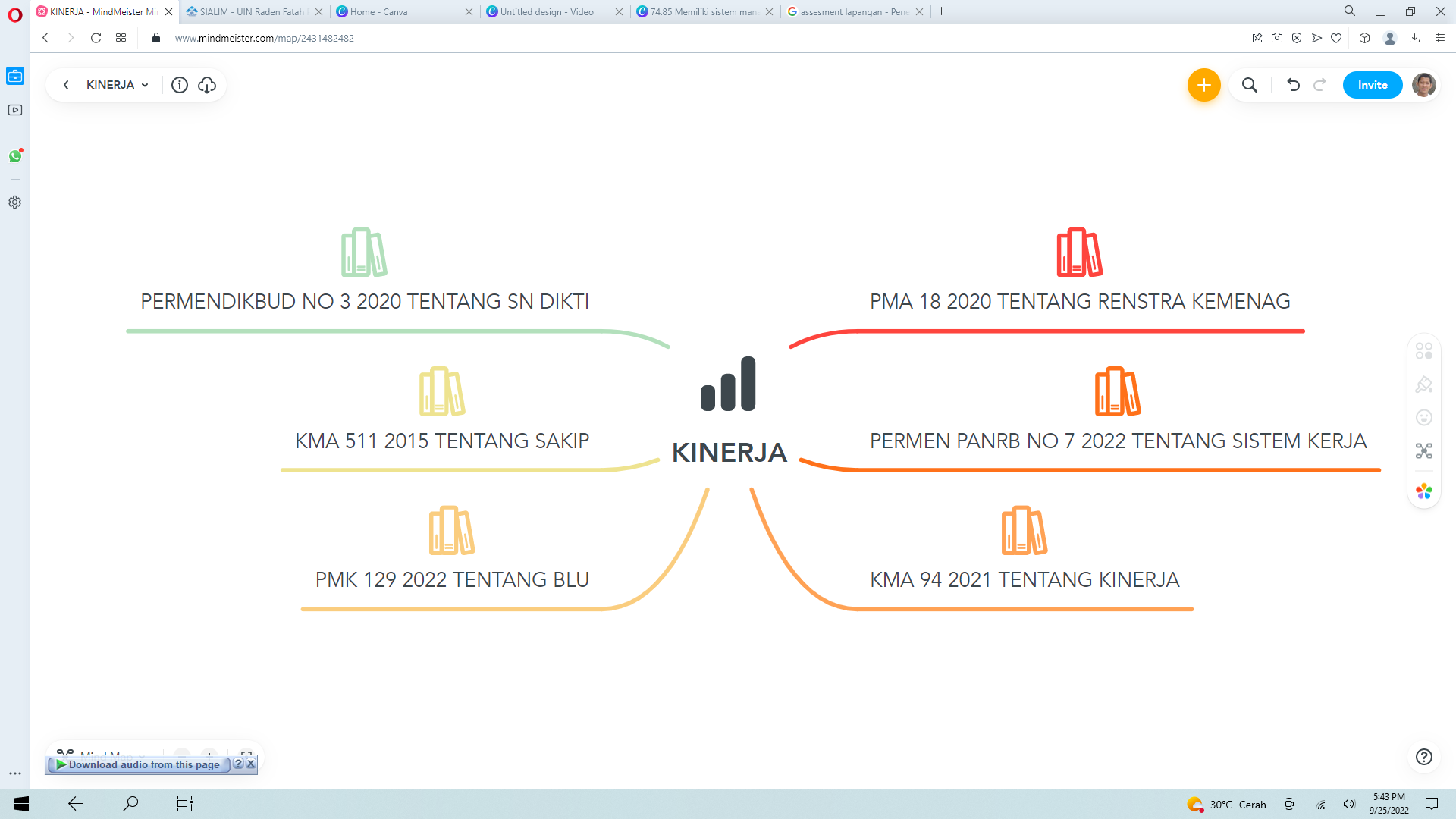 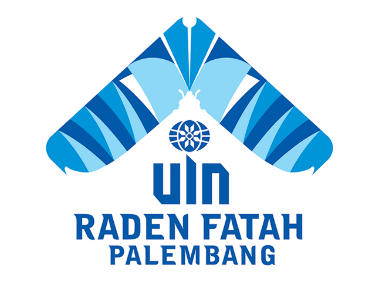 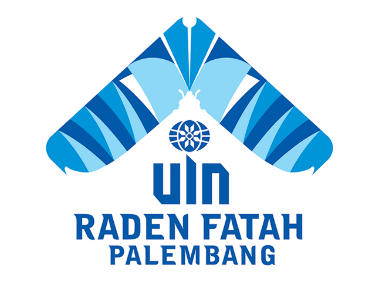 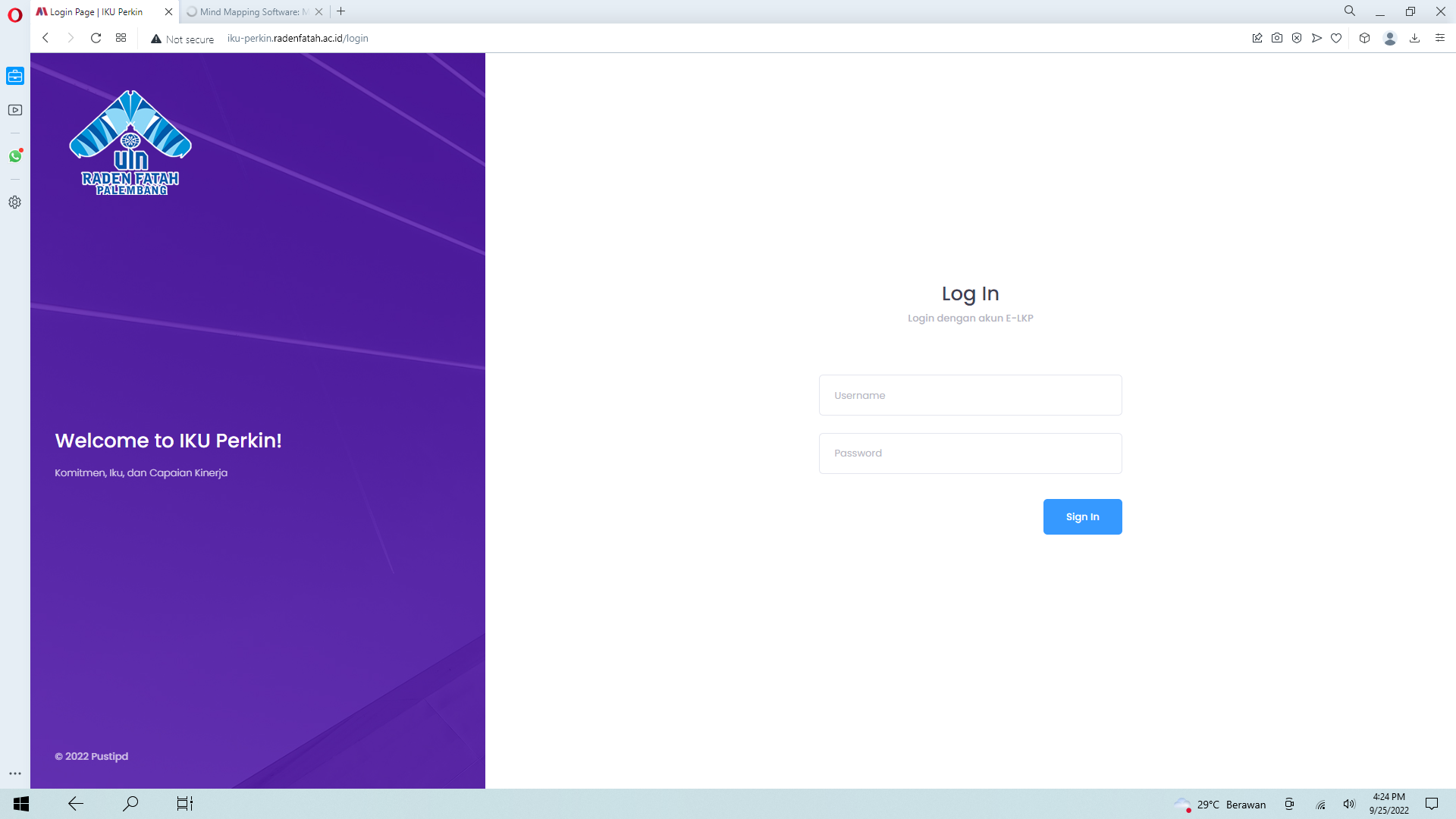 4Aspek
70Indikator
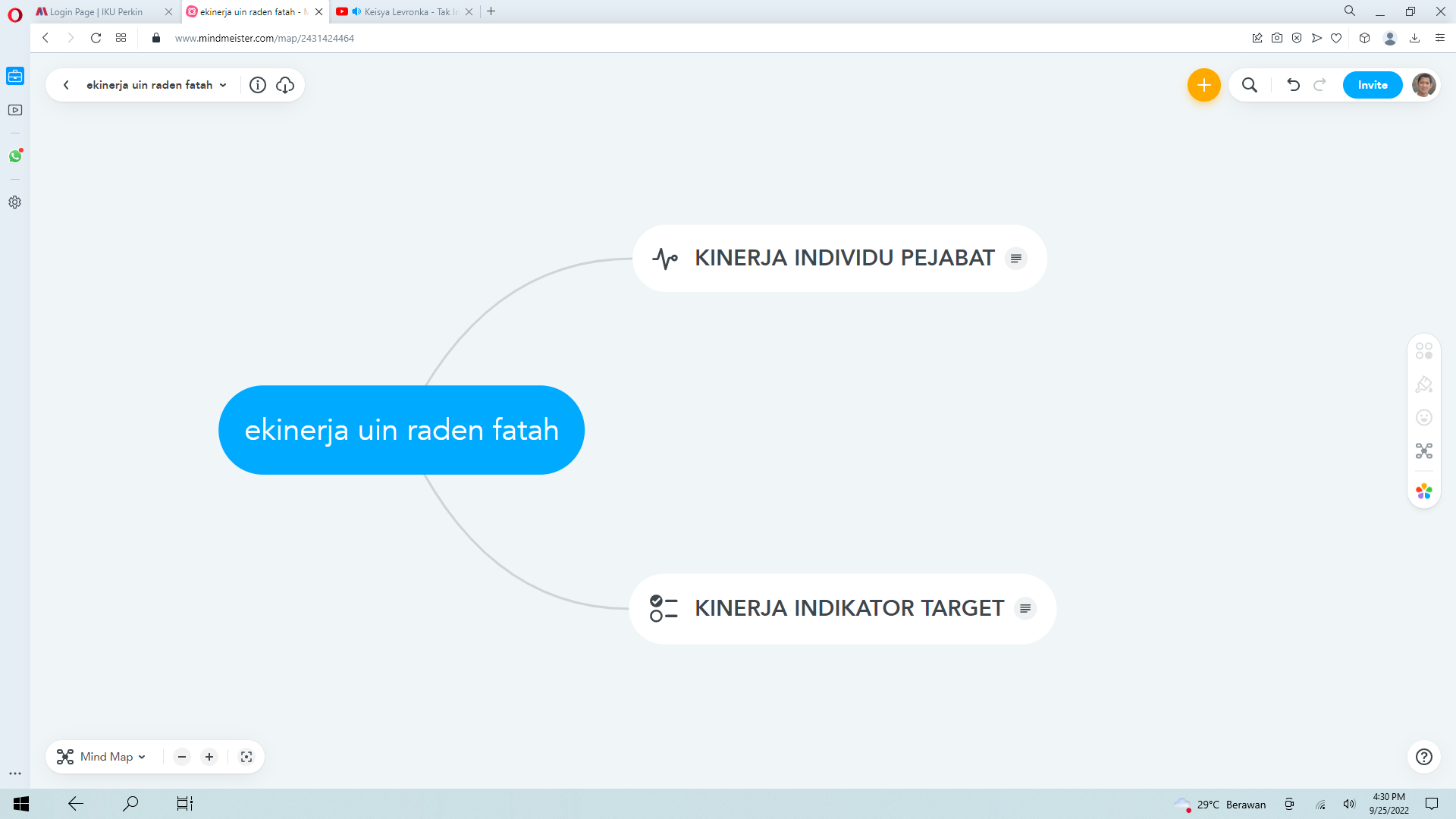 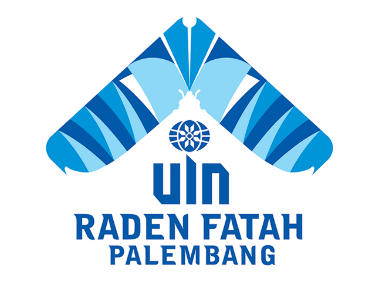 HIGHLIGHT KINERJA TAHUN 2021
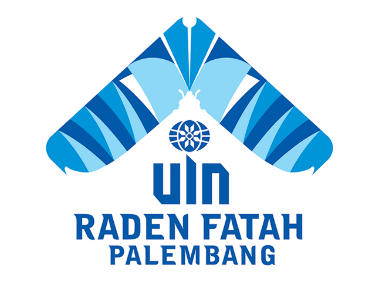 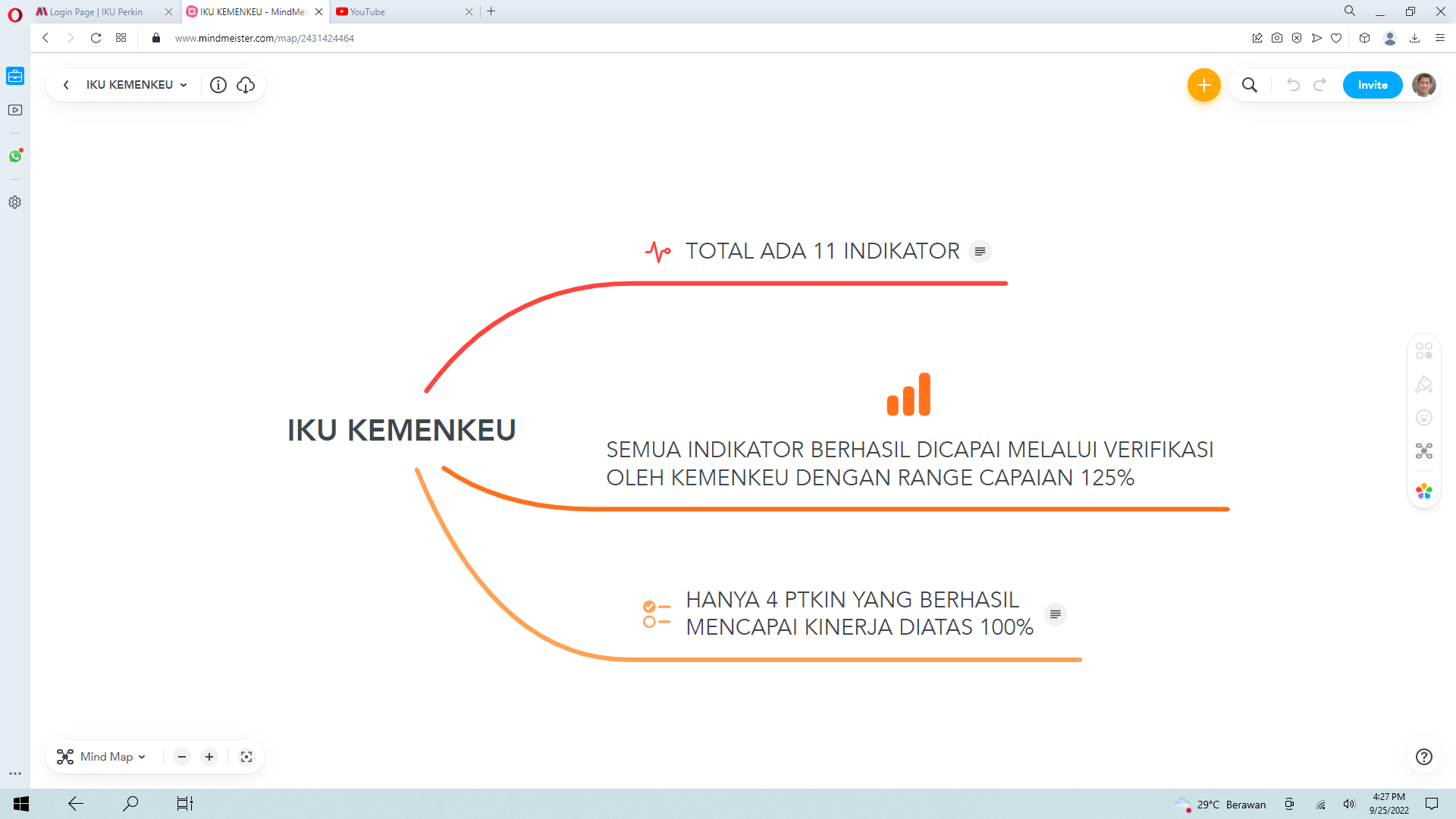 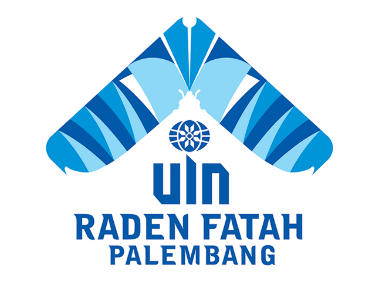 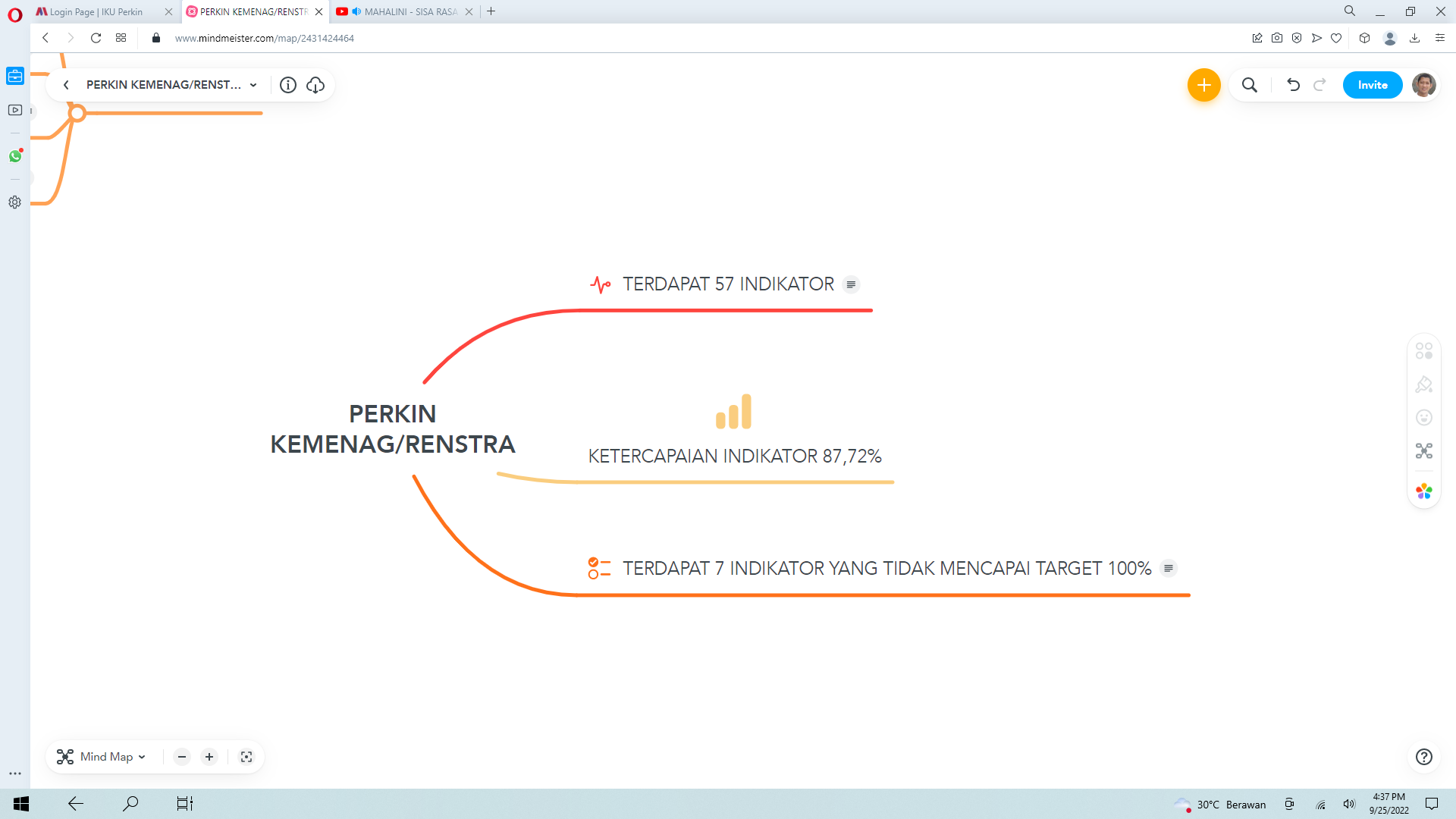 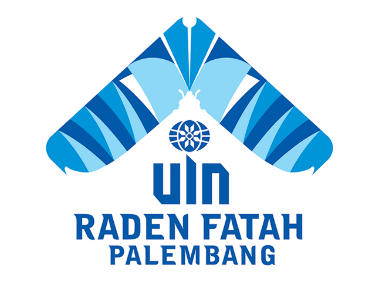 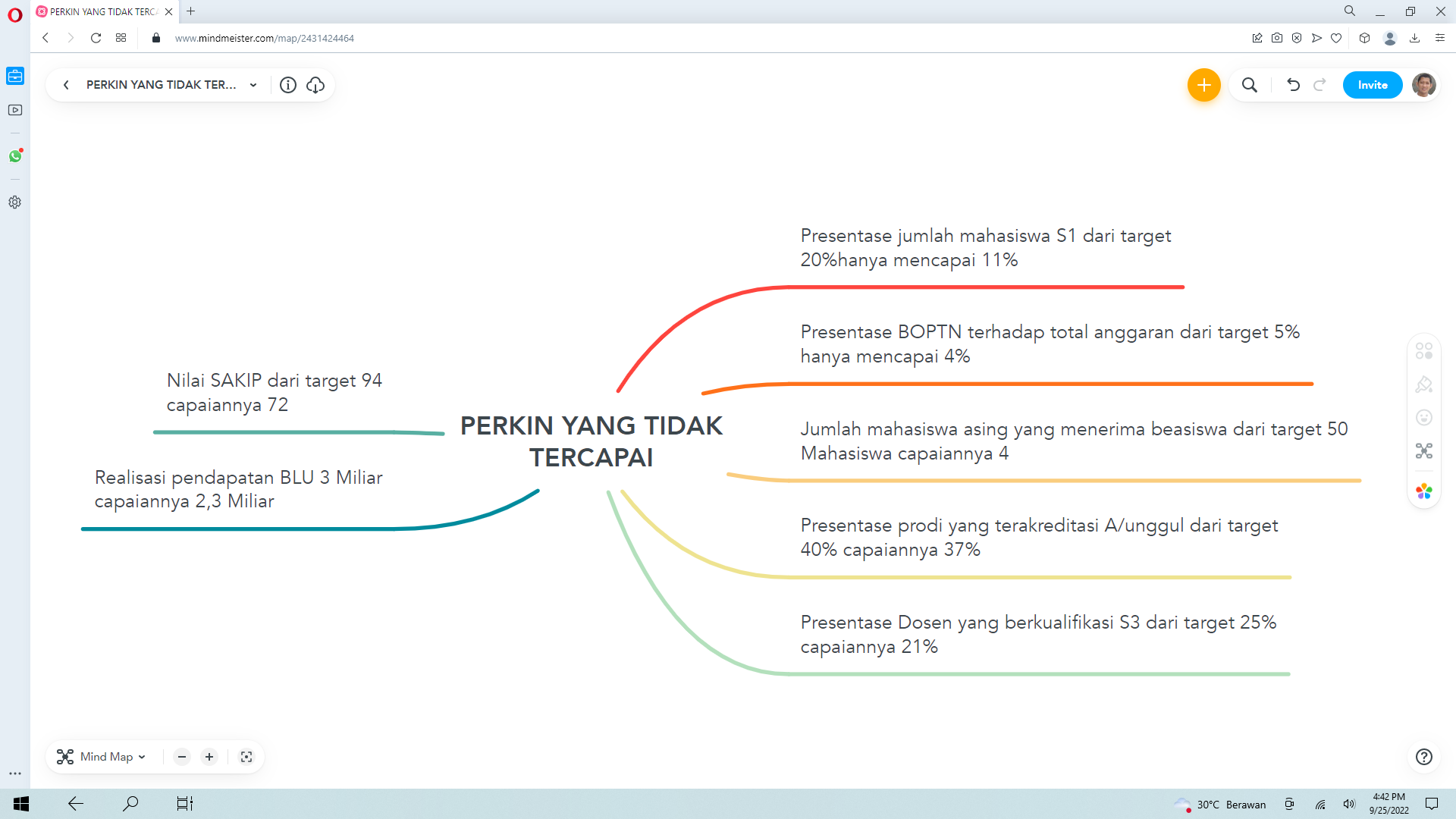 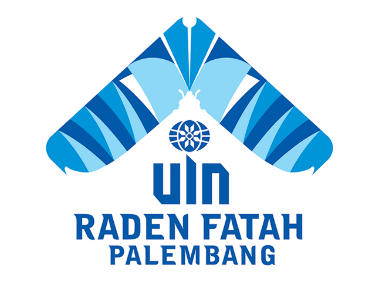 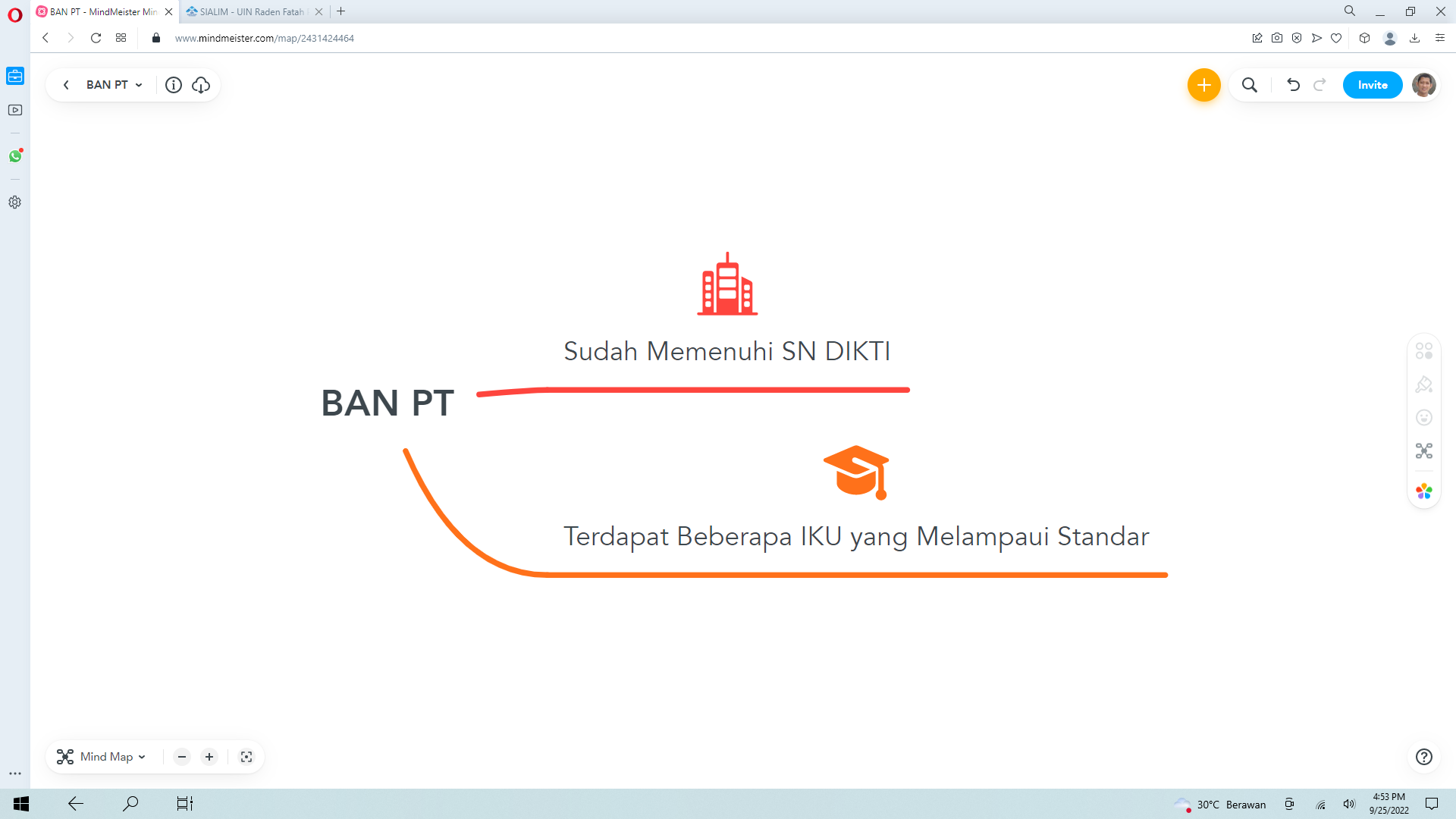 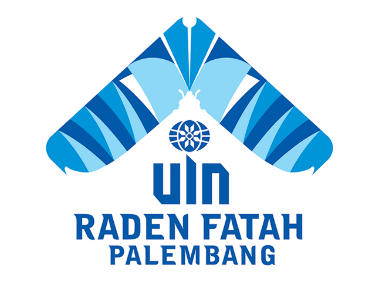 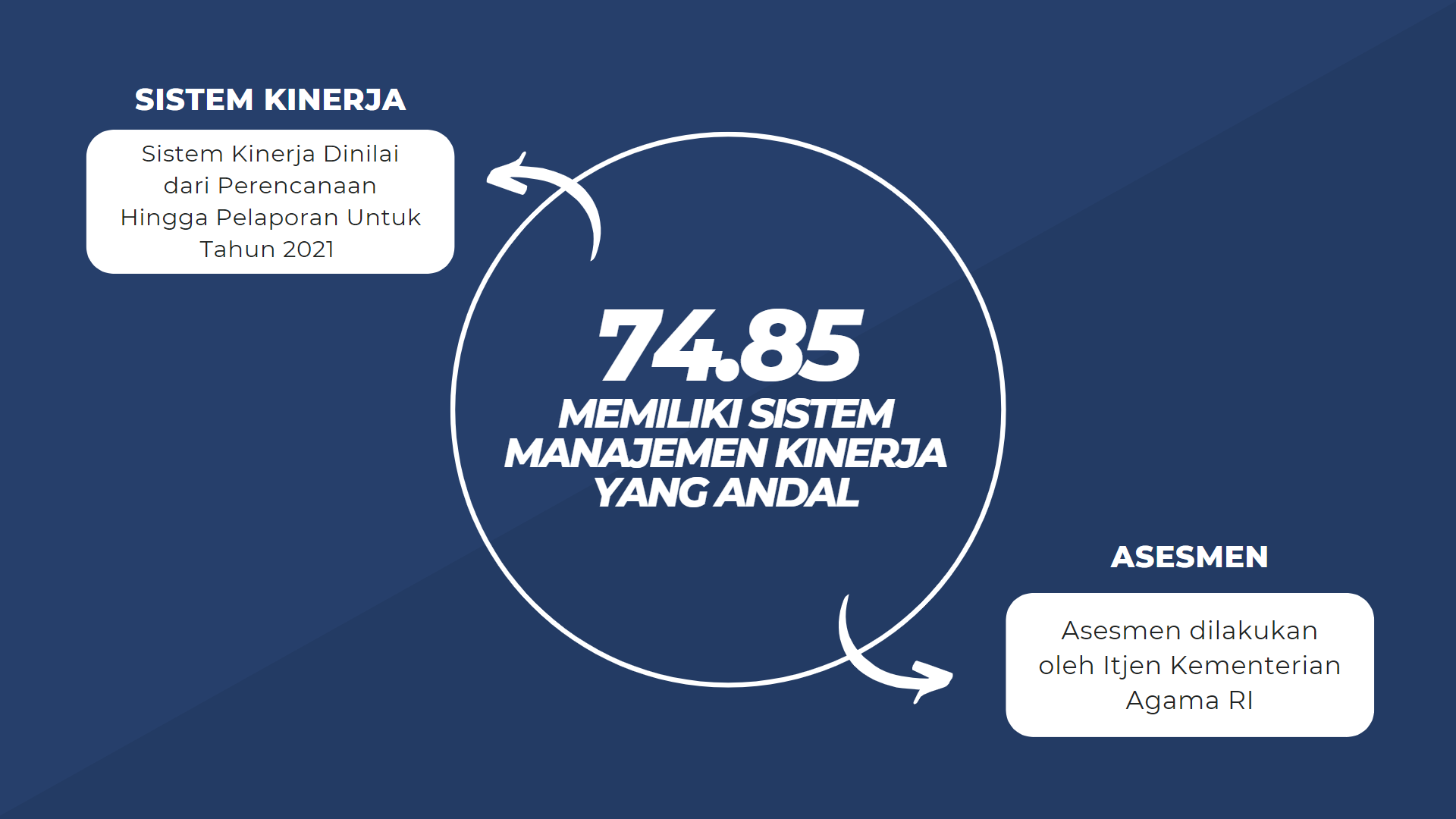 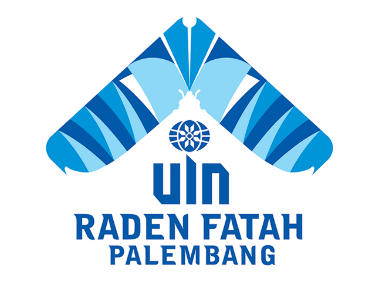 CAPAIAN IKU QUARTER II TAHUN 2022
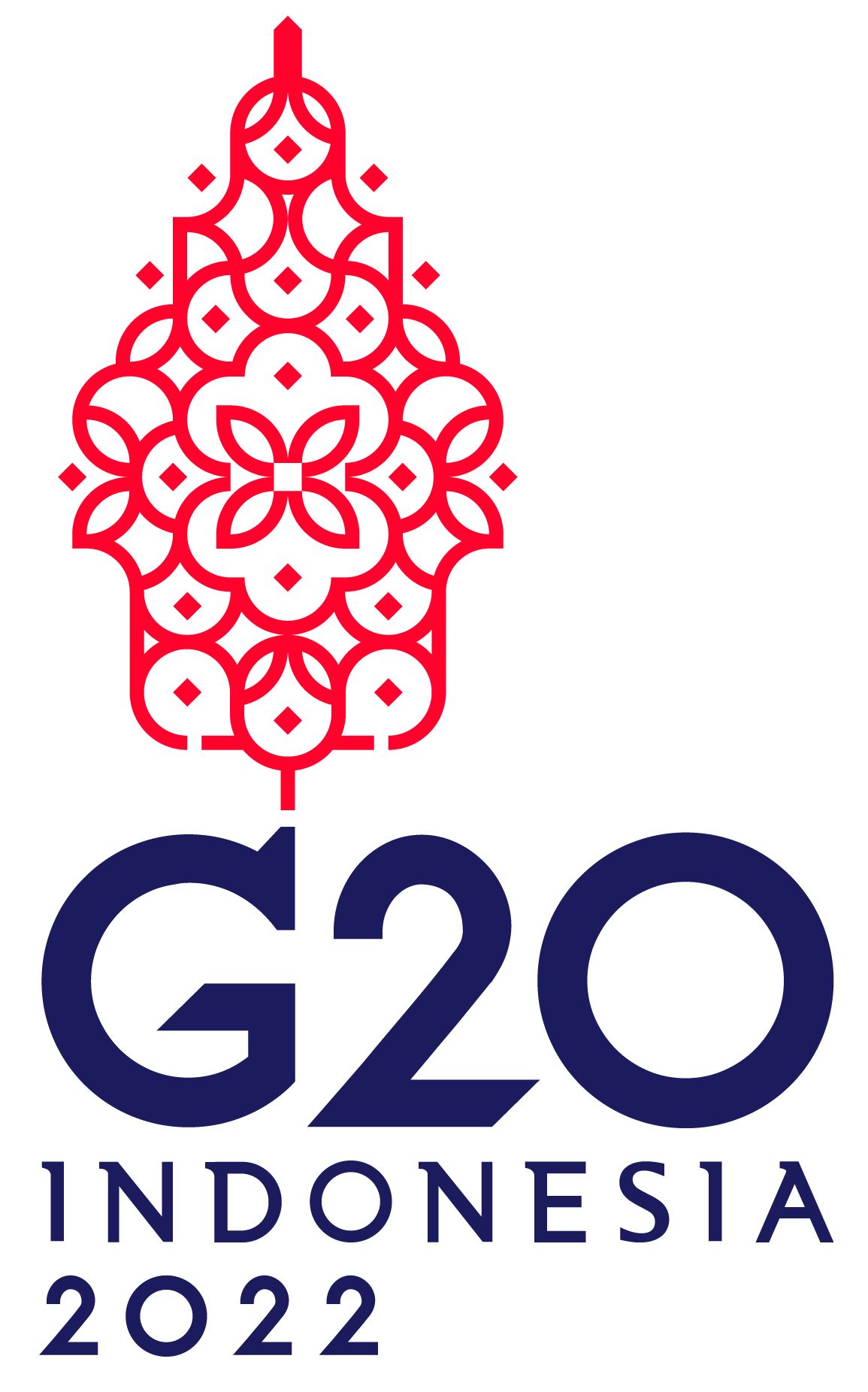 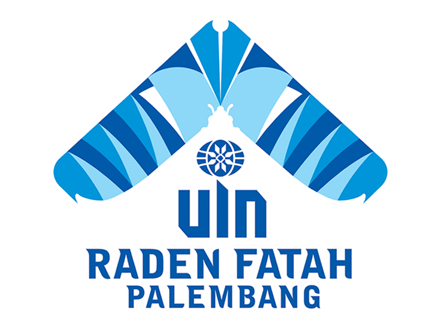 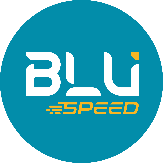 LAYANAN DAN OPERASIONAL
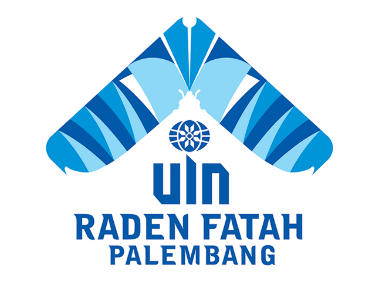 PUBLIKASI ILMIAH DI JURNAL/PROSIDING/BUKU NASIONAL TERAKREDITASI
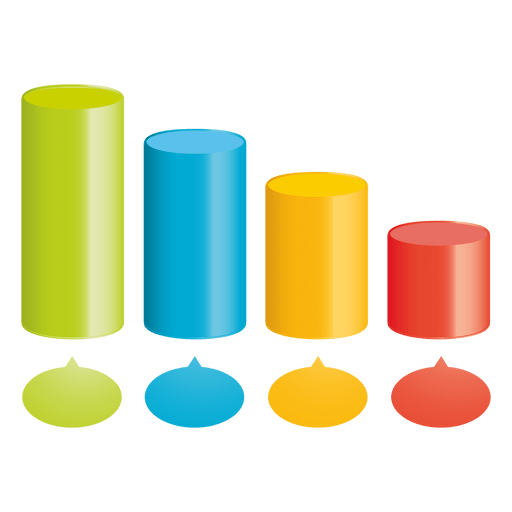 Target 38
0%
100%
(78,3%)
Capaian 29
70%
80%
20%
90%
10%
50%
30%
40%
60%
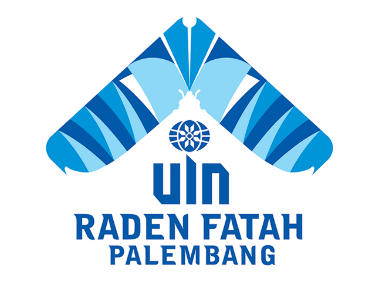 PUBLIKASI ILMIAH DI JURNAL/PROSIDING/BUKU INTERNASIONAL DAN ATAU BEREPUTASI
Target 66
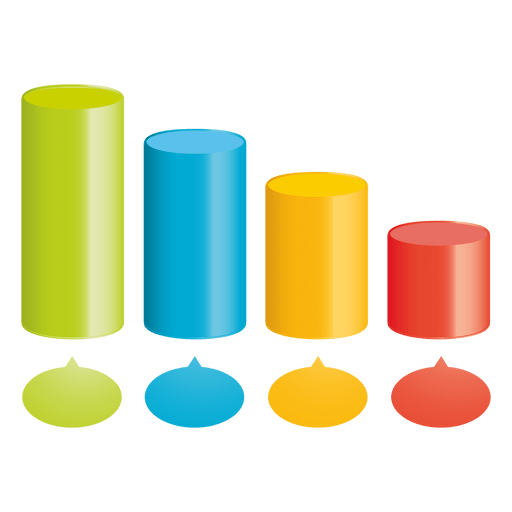 Capaian 15
0%
100%
(22,7%)
70%
80%
20%
90%
10%
50%
30%
40%
60%
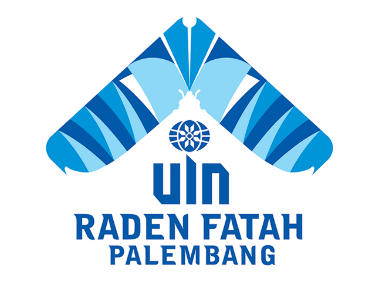 KARYA ILMIAH YANG MEMPEROLEH HAKI ATAU HAK PATEN
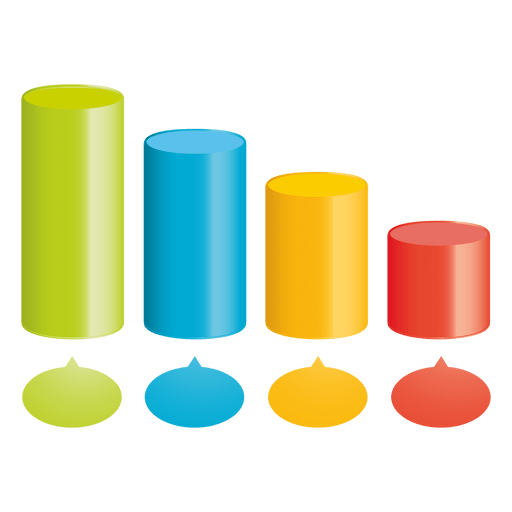 Target 210
Capaian 55
0%
100%
(26,2%)
70%
80%
20%
90%
10%
50%
30%
40%
60%
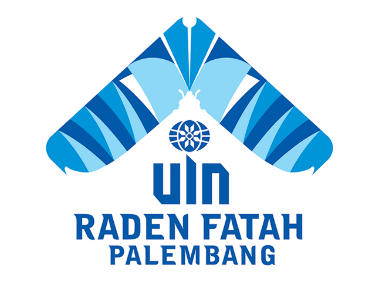 KELUARAN PENELITIAN ATAU PENGABDIAN KEPADA MASYARAKAT YANG DITERAPKAN OLEH MASYARAKAT
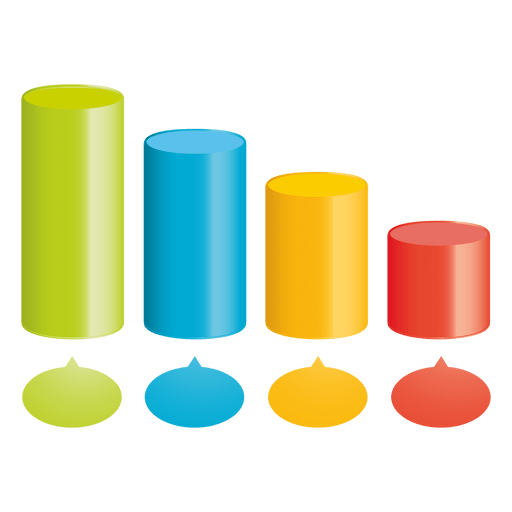 Target 2
0%
100%
(300%)
Capaian 6
70%
80%
20%
90%
10%
50%
30%
40%
60%
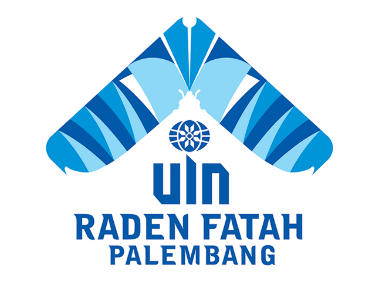 JURNAL ILMIAH YANG TERAKREDITASI
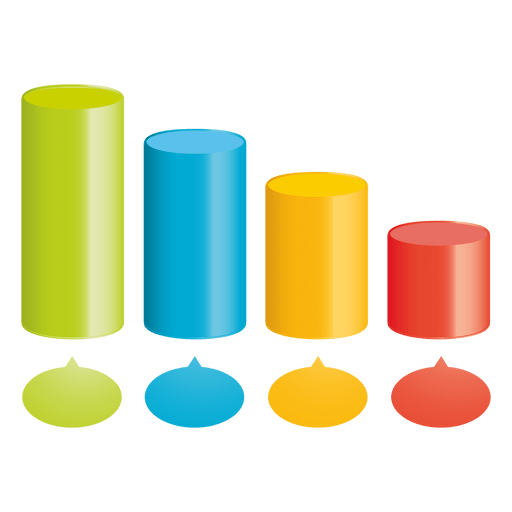 Target 80
0%
100%
(50,0%)
Capaian 40
70%
80%
20%
90%
10%
50%
30%
40%
60%
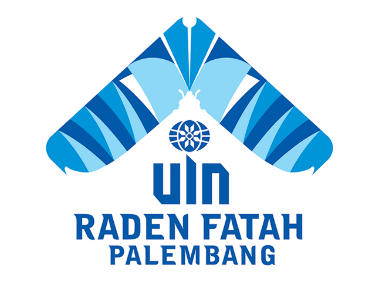 PENELITIAN YANG DIDANAI MELALUI KEMITRAAN (RISET KOLABORATIF)
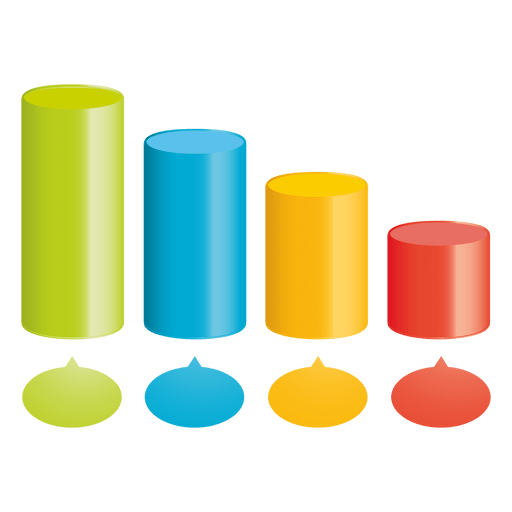 Target 15%
0%
Rata-rata 1%
100%
Capaian (6,7%)
70%
80%
20%
90%
10%
50%
30%
40%
60%
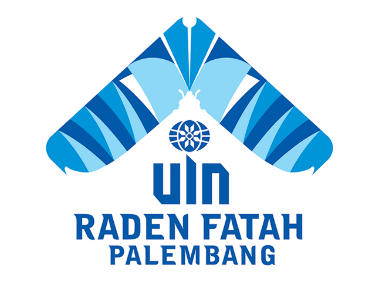 TINDAK LANJUT HASIL PEMERIKSAAN EKSTERNAL YANG DISELESAIKAN
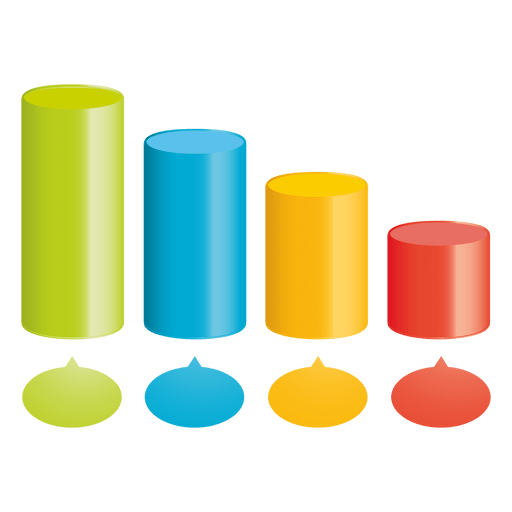 Target 35%
Rata-rata 11%
0%
100%
(Capaian 31,4%)
70%
80%
20%
90%
10%
50%
30%
40%
60%
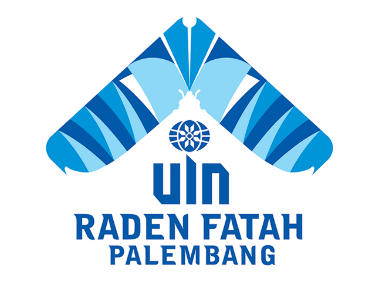 TEMUAN ADMINISTRASI DAN KEUANGAN HASIL PENGAWASAN INTERNAL YANG DISELESAIKAN
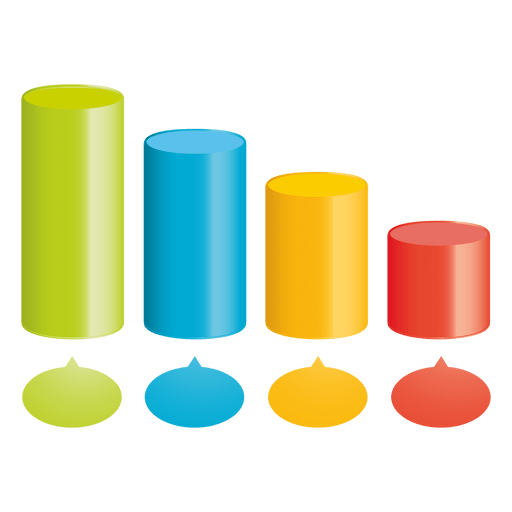 Target 85%
Rata-rata 23%
0%
100%
Capaian (27,1%)
70%
80%
20%
90%
10%
50%
30%
40%
60%
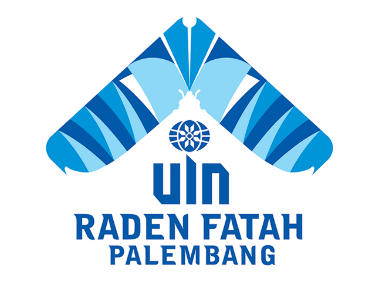 PENILAIAN MANDIRI PELAKSANAAN REFORMASI BIROKRASI (PMPRB)
Target 75
Capaian 0
0%
100%
(0%)
70%
80%
20%
90%
10%
50%
30%
40%
60%
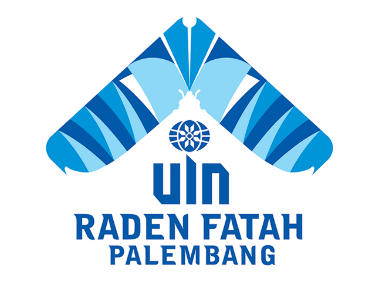 NILAI SISTEM AKUNTABILITAS KINERJA    INSTANSI PEMERINTAH (SAKIP)
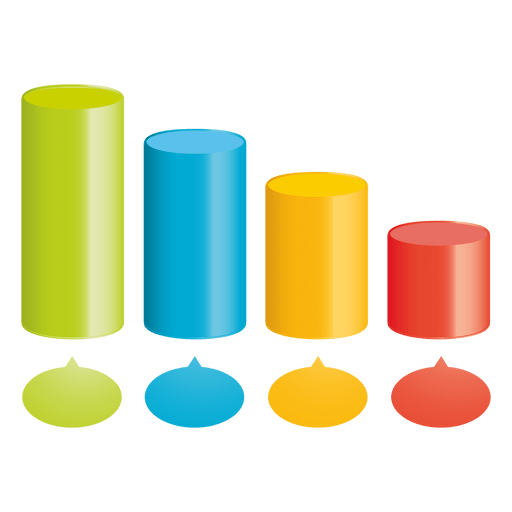 Target 75
75
0%
100%
(Capaian 100%)
70%
80%
20%
90%
10%
50%
30%
40%
60%
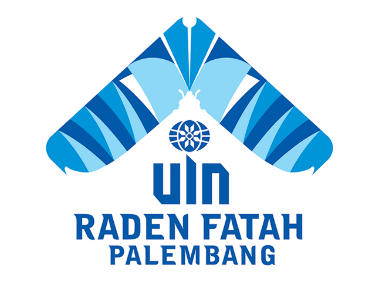 NILAI BMN YANG DITETAPKAN STATUS PENGGUNAAN DAN PEMANFAATANNYA
Target 65%
Rata-rata 0%
0%
100%
(Capaian 0%)
70%
80%
20%
90%
10%
50%
30%
40%
60%
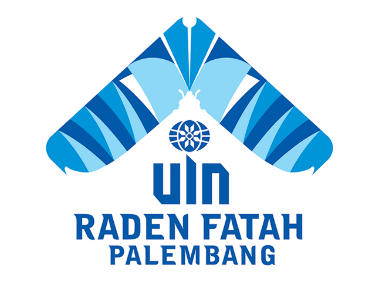 JENIS LAYANAN PUBLIK YANG MEMILIKI SOP/PEDOMAN
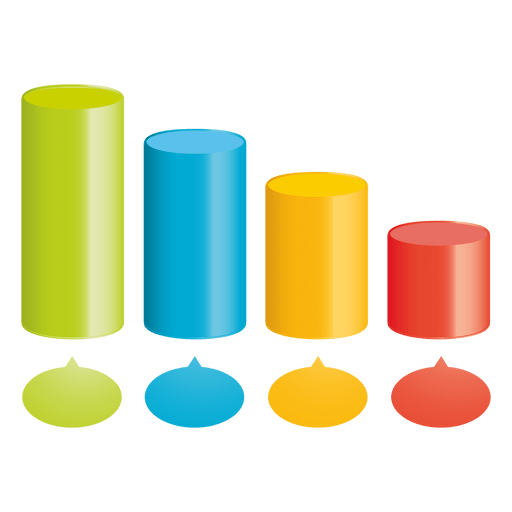 Target 85%
Rata-rata 42%
0%
100%
(Capaian 49,4%)
70%
80%
20%
90%
10%
50%
30%
40%
60%
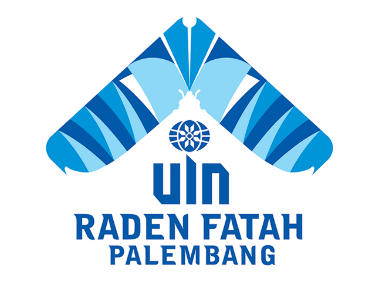 NILAI MATURITAS SISTEM PENGENDALIAN INTERN PEMERINTAH (SPIP)
Target 3
Capaian 0
0%
100%
(0%)
70%
80%
20%
90%
10%
50%
30%
40%
60%
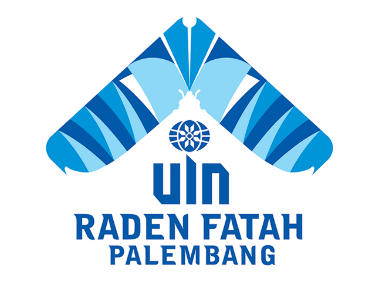 PENERAPAN MANAJEMEN RISIKO
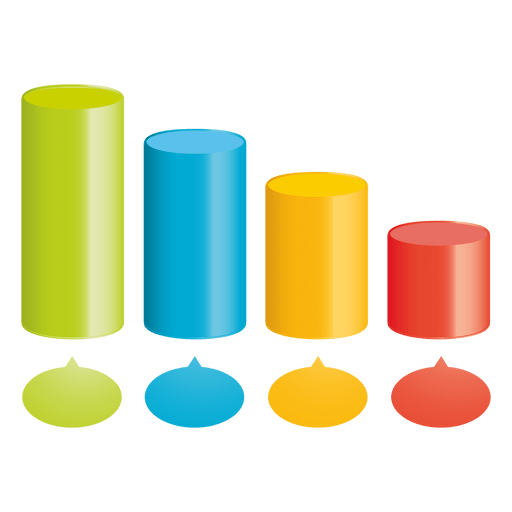 Target 100%
Capaian24,0%
0%
100%
70%
80%
20%
90%
10%
50%
30%
40%
60%
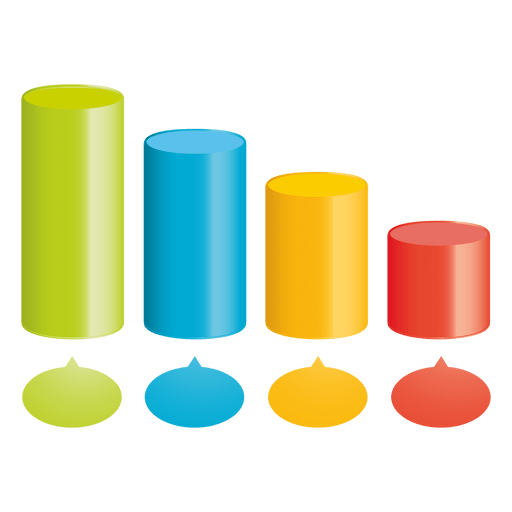 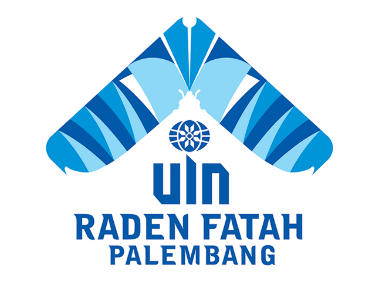 REVISI STATUTA DAN ORTAKER
Target 100%
(Capaian 100%)
0%
100%
70%
80%
20%
90%
10%
50%
30%
40%
60%
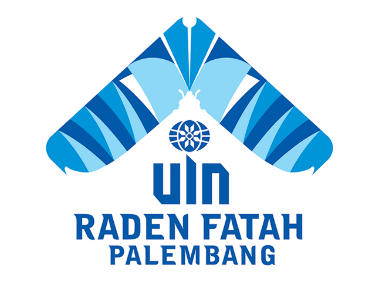 INTEGRASI DATA BERBASIS INFORMASI DAN TEKNOLOGI (IT)
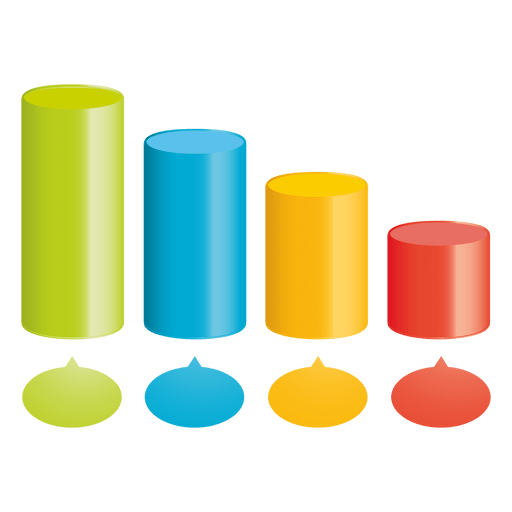 Target 100%
Capaian 49,0%
0%
100%
70%
80%
20%
90%
10%
50%
30%
40%
60%
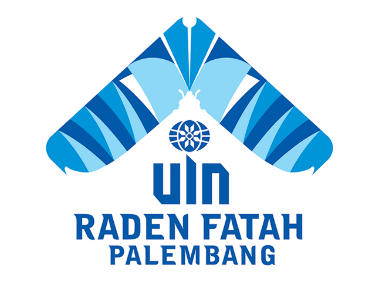 JURNAL TERINDEKS SCOPUS
Target 1
Capaian 0
0%
100%
(0%)
70%
80%
20%
90%
10%
50%
30%
40%
60%
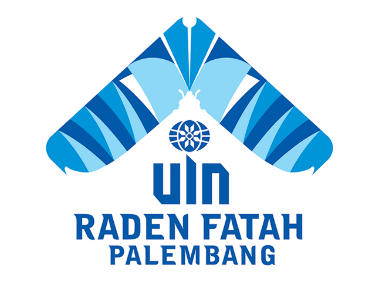 INDEKS KEPUASAN MAHASISWA
Target 3,66
Capaian 0
0%
100%
(0%)
START
70%
80%
20%
90%
10%
50%
30%
40%
60%
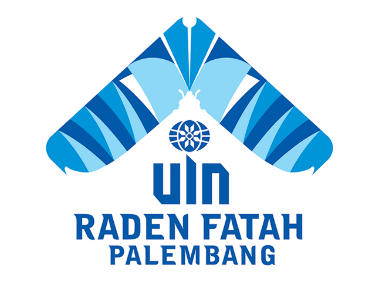 KERJASAMA YANG DITINDAK LANJUTI
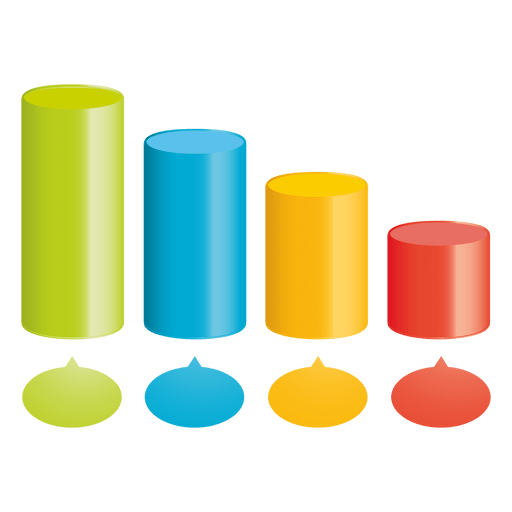 Target 55%
Rata-rata 21%
0%
100%
Capaian 38,2%
70%
80%
20%
90%
10%
50%
30%
40%
60%
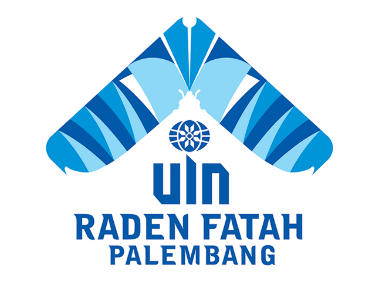 PROGRAM STUDI YANG MENYELENGGARAKAN SISTEM KAMPUS MERDEKA
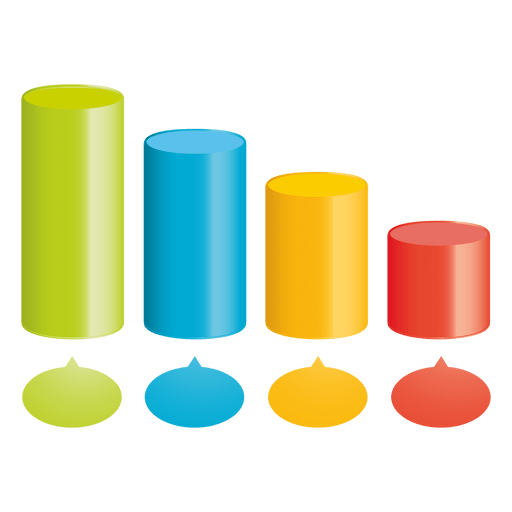 Target 40%
Rata-rata 12%
0%
100%
Capaian 30,0%
70%
80%
20%
90%
10%
50%
30%
40%
60%
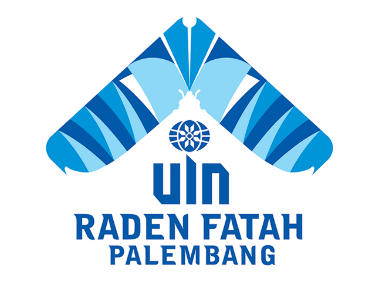 MENINGKATNYA KUALITAS SARANA DAN PRASARANA UNIT PADA PERGURUAN TINGGI YANG BERBASIS DIGITAL
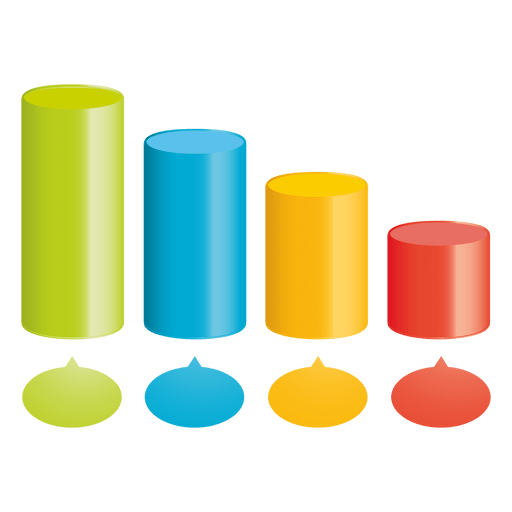 Target 85%
Rata-rata 33%
0%
100%
Capaian 38,8%
70%
80%
20%
90%
10%
50%
30%
40%
60%
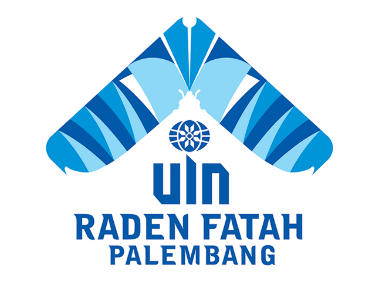 KESELARASAN MUATAN RENOP DENGAN RENSTRA
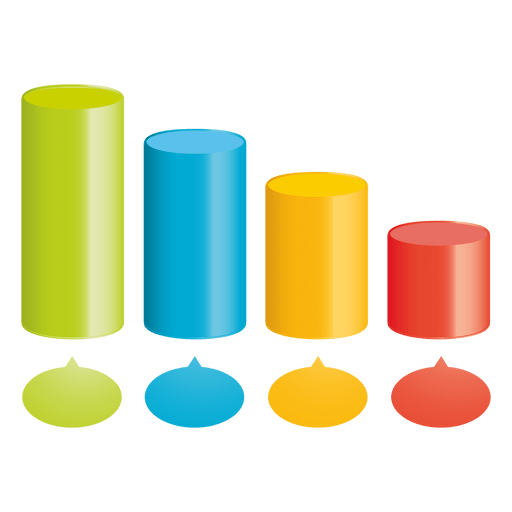 Target 100%
0%
100%
Capaian 44,0%
70%
80%
20%
90%
10%
50%
30%
40%
60%
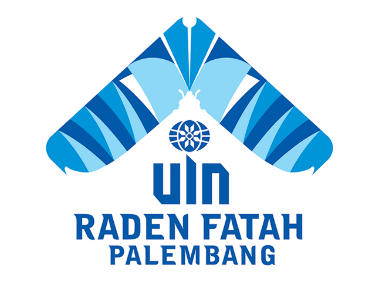 JUMLAH KELUARAN PENELITIAN DAN PENGABDIAN KEPADA MASYARAKAT YANG BERHASIL MENDAPAT REKOGNISI NASIONAL ATAU INTERNASIONAL
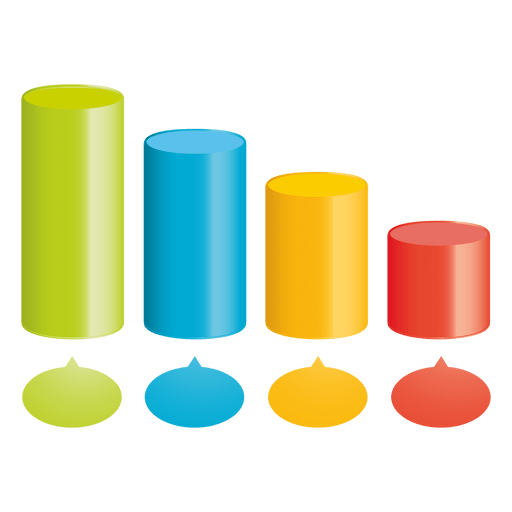 Target 34%
Rata-rata 3%
0%
100%
Capaian (8,8%)
70%
80%
20%
90%
10%
50%
30%
40%
60%
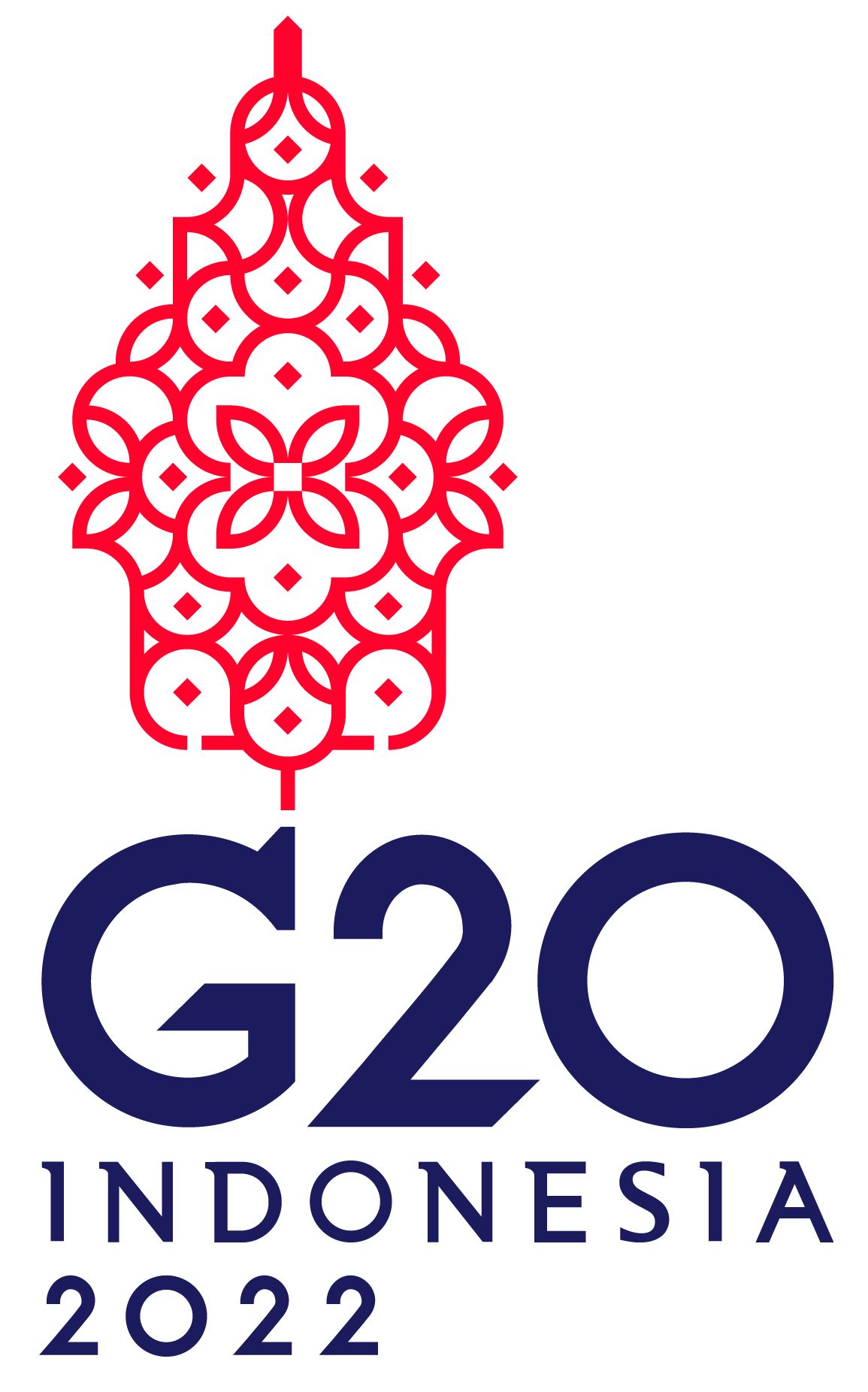 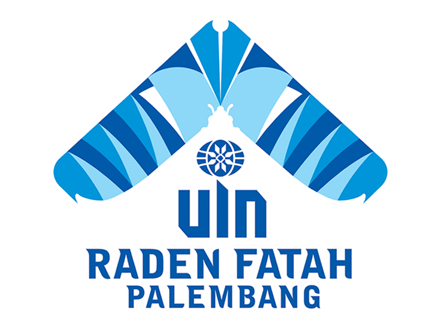 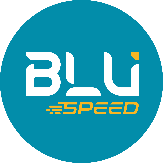 SDM & MAHASISWA
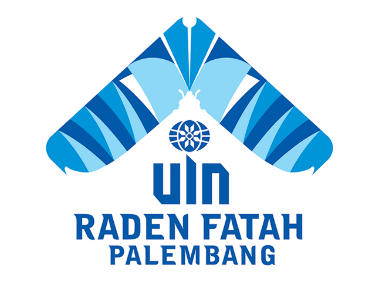 MAHASISWA YANG DIBINA DALAM MODERASI BERAGAMA
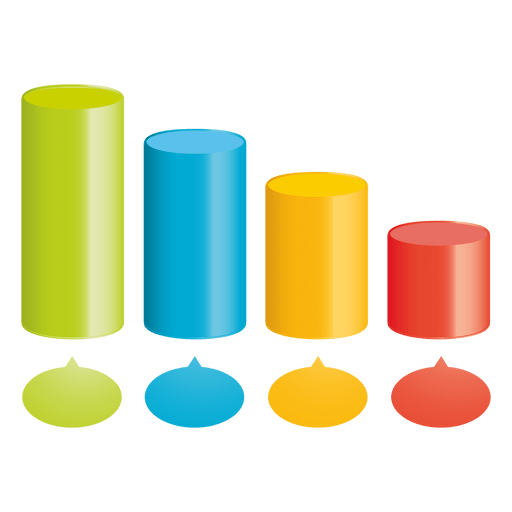 Target 50%
Rata-rata 16%
0%
100%
Capaian (32,0%)
70%
80%
20%
90%
10%
50%
30%
40%
60%
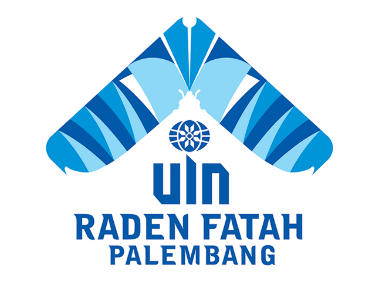 DOSEN YANG DIBINA DALAM MODERASI BERAGAMA
Target 50%
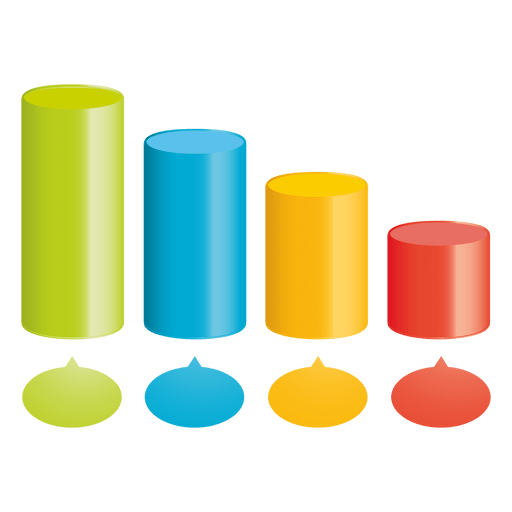 Rata-rata 17%
0%
100%
Capaian 34%
70%
80%
20%
90%
10%
50%
30%
40%
60%
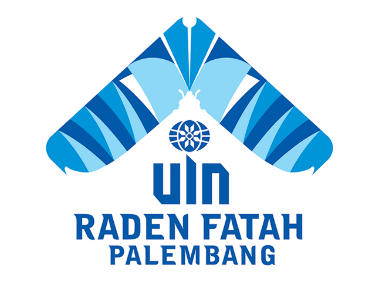 PENINGKATAN JUMLAH MAHASISWA BARU STRATA 1
Target 22%
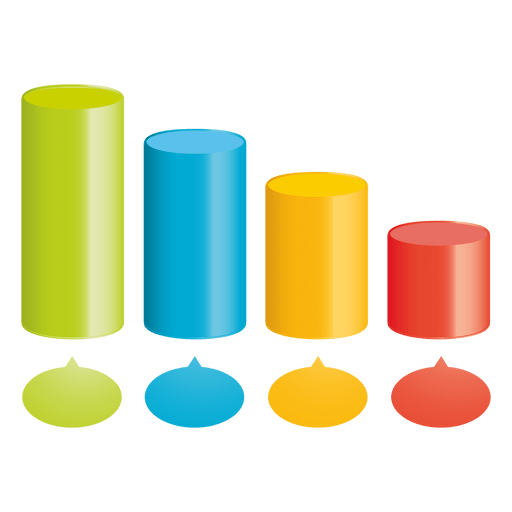 Rata-rata 1%
0%
100%
Capaian 4,5%
70%
80%
20%
90%
10%
50%
30%
40%
60%
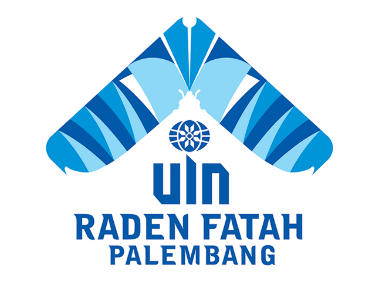 PENINGKATAN JUMLAH MAHASISWA BARU STRATA 2
Target 10%
Rata-rata 0%
0%
100%
Capaian (0%)
70%
80%
20%
90%
10%
50%
30%
40%
60%
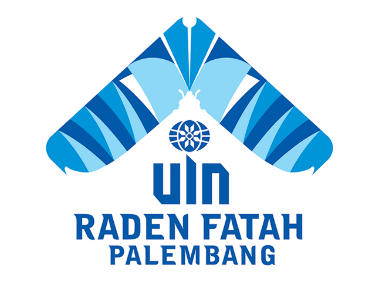 PENINGKATAN JUMLAH MAHASISWA BARU STRATA 3
Target 10%
Rata-rata 0%
0%
100%
Capaian (0%)
70%
80%
20%
90%
10%
50%
30%
40%
60%
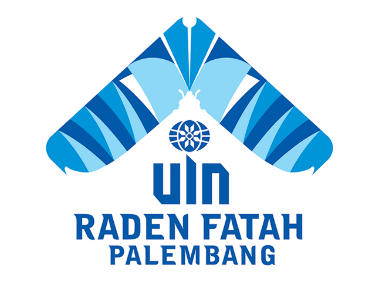 MAHASISWA PENERIMA KIP KULIAH/BIDIK MISI ATAU BEASISWA
Target 10%
Rata-rata 0%
0%
100%
Capaian (0%)
70%
80%
20%
90%
10%
50%
30%
40%
60%
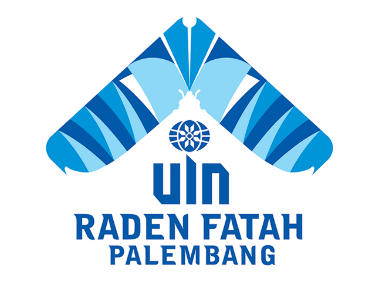 MAHASISWA ASING YANG MENERIMA BEASISWA
Target 75
Rata-rata 0
0%
100%
Capaian (0%)
70%
80%
20%
90%
10%
50%
30%
40%
60%
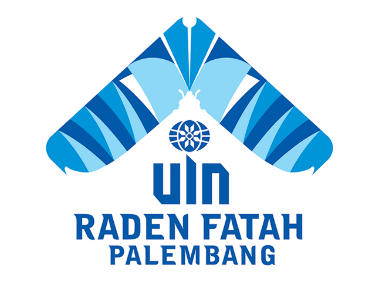 LULUSAN BERPRESTASI YANG MENDAPATKAN BEASISWA MELANJUTKAN S2 ATAU S3
Target 0,3%
Rata-rata 0%
0%
100%
Capaian (0%)
70%
80%
20%
90%
10%
50%
30%
40%
60%
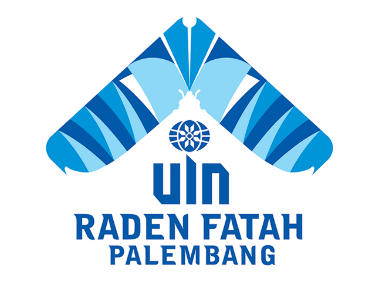 MAHASISWA YANG MENGIKUTI KOMPETISI NASIONAL MAUPUN INTERNASIONAL
Target 8%
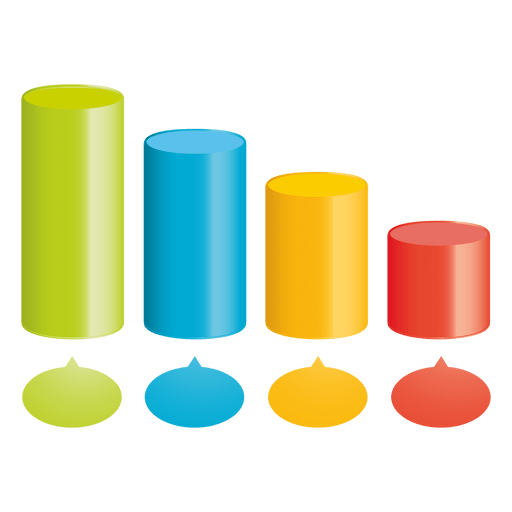 Rata-rata 2%
0%
100%
Capaian 25%
70%
80%
20%
90%
10%
50%
30%
40%
60%
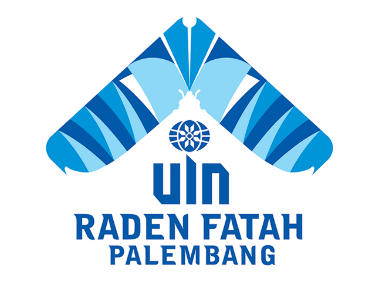 MAHASISWA YANG MERAIH PRESTASI MINIMAL TINGKAT NASIONAL
Target 2%
Rata-rata 0%
0%
100%
Capaian (0%)
70%
80%
20%
90%
10%
50%
30%
40%
60%
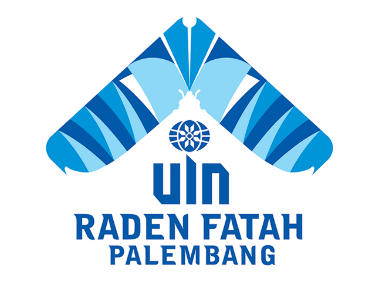 DOSEN YANG MENYELENGGARAKAN PEMBELAJARAN DARING
Target 90%
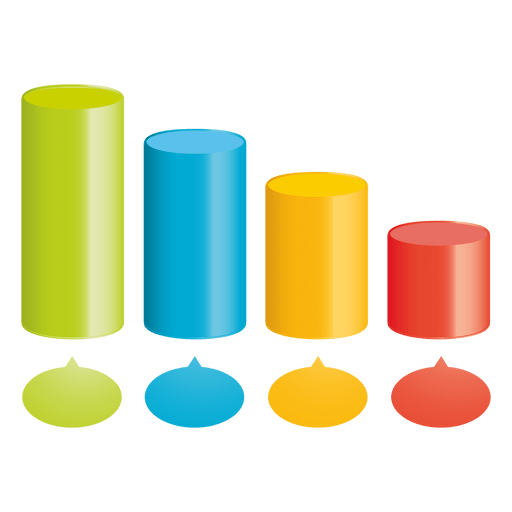 Rata-rata 17%
0%
100%
Capaian 18,9%
70%
80%
20%
90%
10%
50%
30%
40%
60%
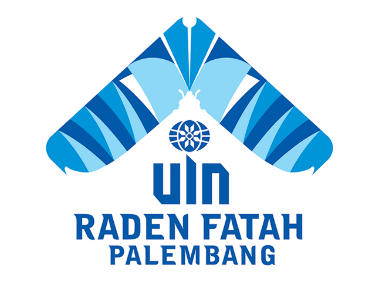 DOSEN YANG MEMANFAATKAN E-LEARNING
Target 80%
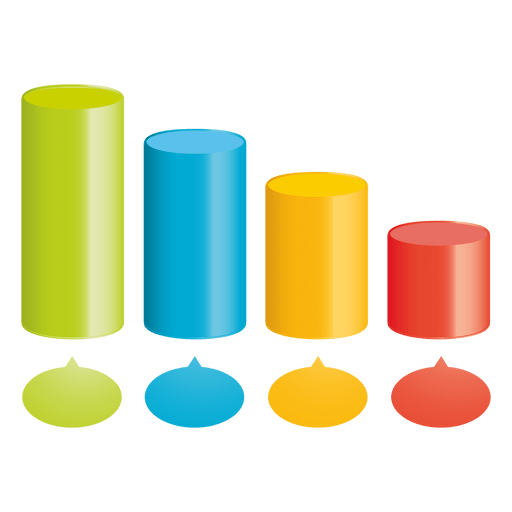 Rata-rata 11%
0%
100%
Capaian (13,8%)
70%
80%
20%
90%
10%
50%
30%
40%
60%
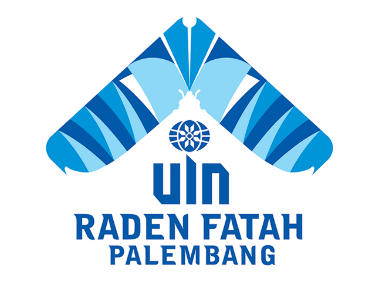 MAHASISWA ASING
Target 0,6%
Rata-rata 0%
0%
100%
Capaian (0%)
70%
80%
20%
90%
10%
50%
30%
40%
60%
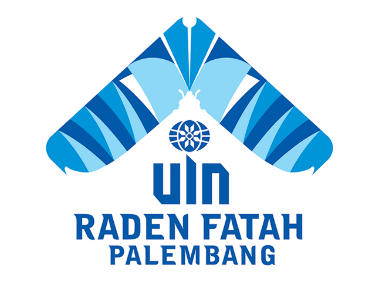 DOSEN BERSERTIFIKAT PENDIDIK
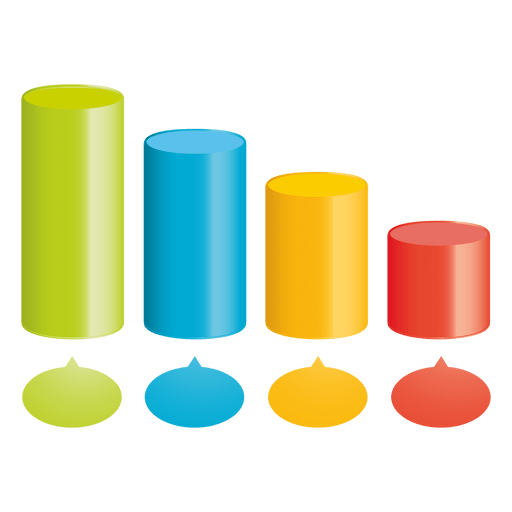 Target 60%
Rata-rata 18%
0%
100%
Capaian (30%)
70%
80%
20%
90%
10%
50%
30%
40%
60%
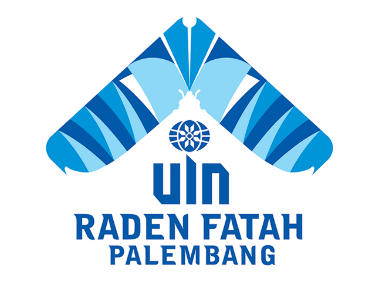 DOSEN TETAP YANG BERKUALIFIKASI AKADEMIK S3
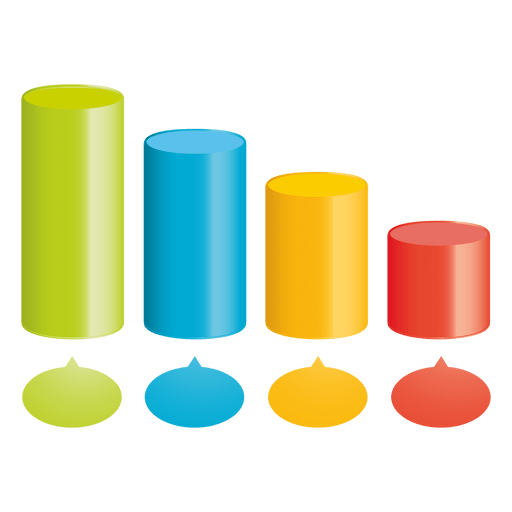 Target 30%
Rata-rata 17%
0%
100%
Capaian 56%
70%
80%
20%
90%
10%
50%
30%
40%
60%
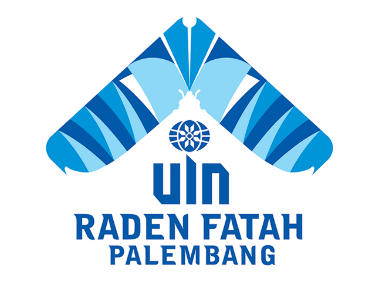 DOSEN YANG MENJABAT GURU BESAR
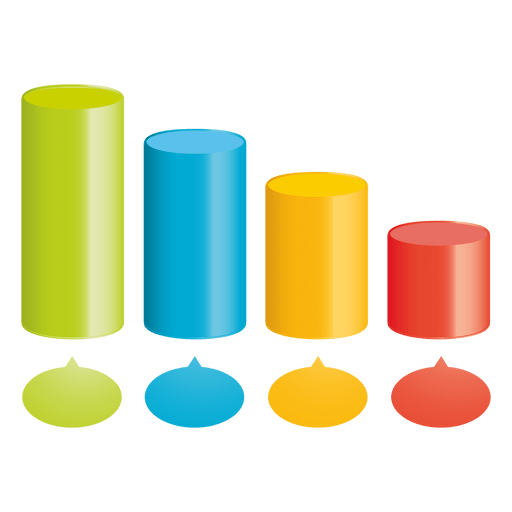 Target 3,5%
Rata-rata 2%
0%
100%
Capaian 57,1%
70%
80%
20%
90%
10%
50%
30%
40%
60%
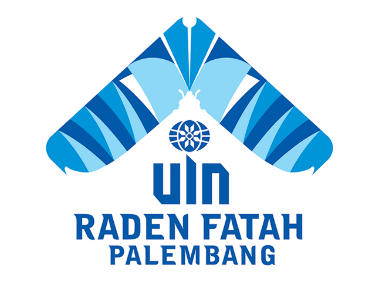 DOSEN YANG MEMPEROLEH PENINGKATAN KOMPETENSI
Target 40%
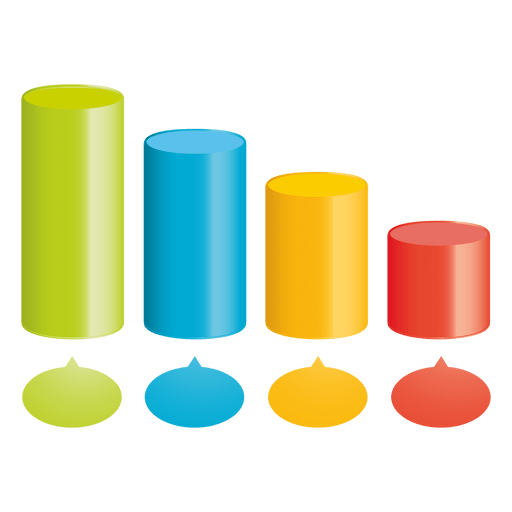 Rata-rata 8%
0%
100%
Capaian 20%
70%
80%
20%
90%
10%
50%
30%
40%
60%
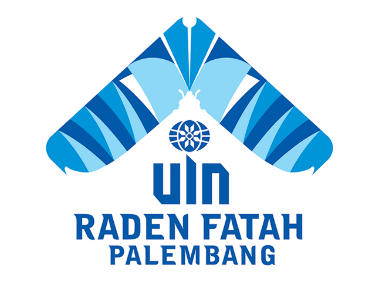 DOSEN YANG MEMPEROLEH PENDAMPINGAN PENULISAN ARTIKEL ILMIAH TINGKAT INTERNASIONAL
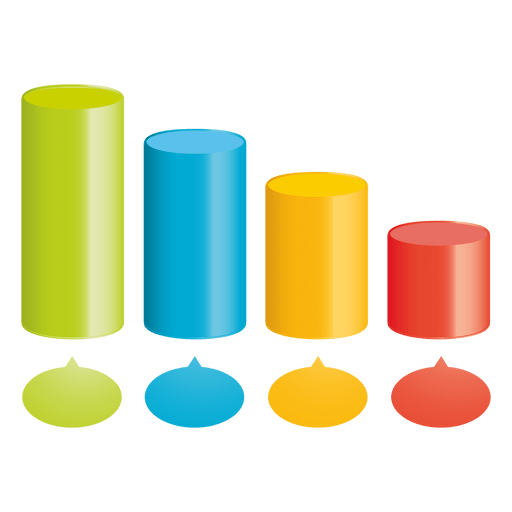 Target 15%
Rata-rata 2%
0%
100%
START
Capaian 13,3%
70%
80%
20%
90%
10%
50%
30%
40%
60%
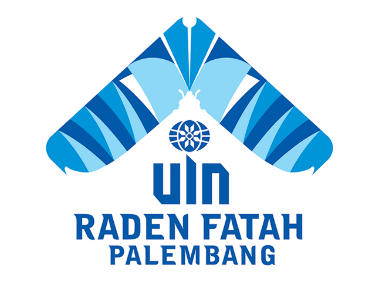 DOSEN YANG MELAKUKAN TRIDARMA DI QS100 BERDASARKAN BIDANG ILMU (QS100 BY SUBJECT)
Target 0
0%
100%
70%
80%
20%
90%
10%
50%
30%
40%
60%
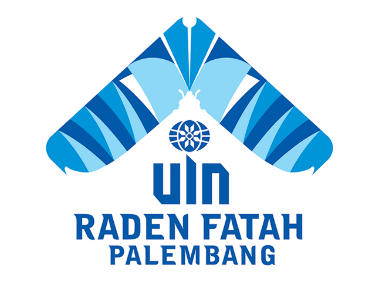 TENAGA KEPENDIDIKAN YANG MEMPEROLEH PENINGKATAN KOMPETENSI
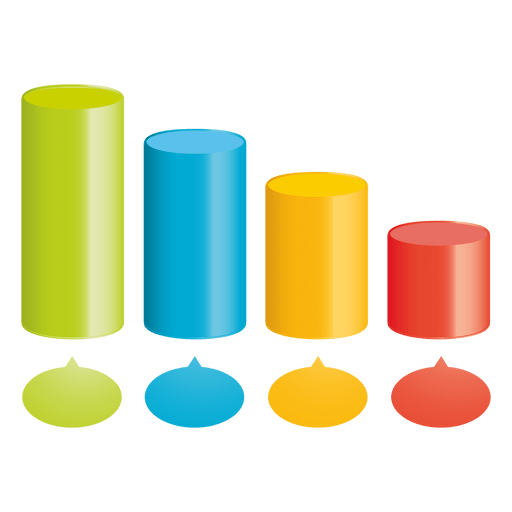 Target 60%
Rata-rata 5%
0%
100%
Capaian 8,3%
70%
80%
20%
90%
10%
50%
30%
40%
60%
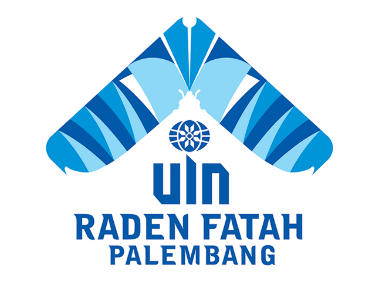 MAHASISWA YANG DIKEMBANGKAN POTENSI, KARAKTER DAN JIWA KEWIRAUSAHAANNYA
Target 10%
Rata-rata 0%
0%
100%
Capaian (0%)
70%
80%
20%
90%
10%
50%
30%
40%
60%
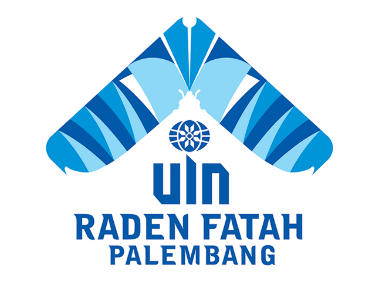 PERCEPATAN KARIER DOSEN DAN TENDIK
Target 2 Program
Rata-rata 0
0%
100%
Capaian (0%)
70%
80%
20%
90%
10%
50%
30%
40%
60%
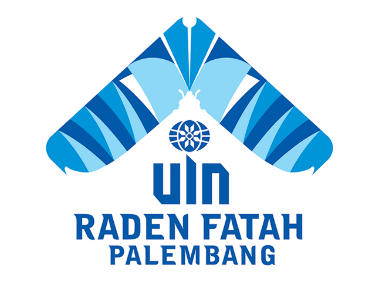 ASN YANG MEMILIKI INDEKS PROFESIONALITAS MINIMAL BERKATEGORI SEDANG (MINIMUM 71)
Target 3,3%
Rata-rata 0
0%
100%
Capaian (0%)
70%
80%
20%
90%
10%
50%
30%
40%
60%
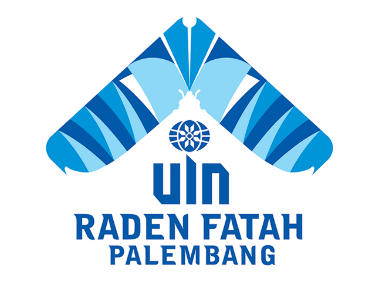 ASN YANG MEMENUHI SYARAT LEVELING KOMPETENSI JABATANNYA
Target 85%
Rata-rata 0%
0%
100%
Capaian (0%)
70%
80%
20%
90%
10%
50%
30%
40%
60%
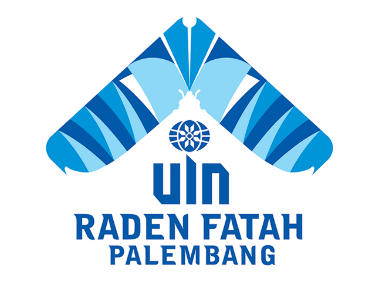 DOSEN YANG MENJADI NARASUMBER KONFERENSI NASIONAL MAUPUN INTERNASIONAL
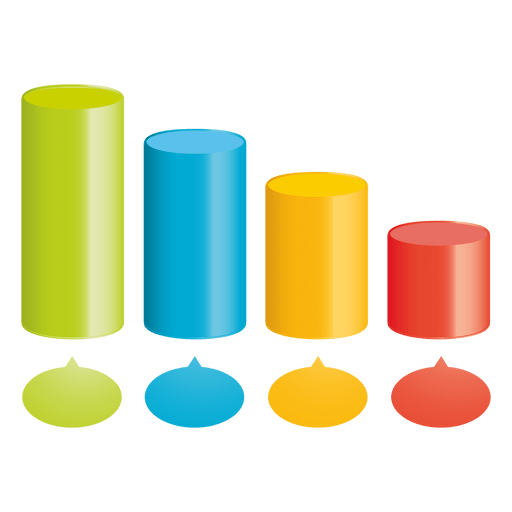 Target 10%
Rata-rata 1%
0%
100%
Capaian 10%
START
70%
80%
20%
90%
10%
50%
30%
40%
60%
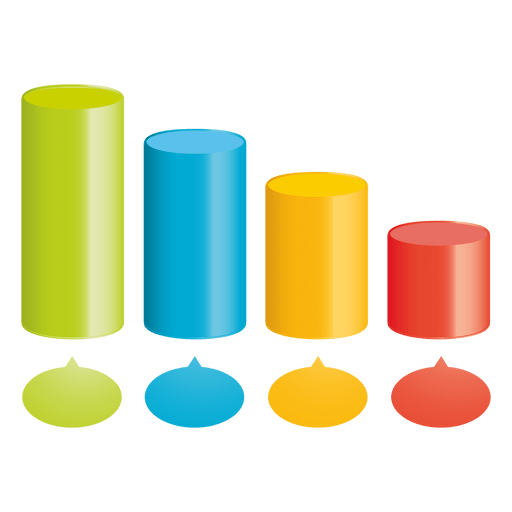 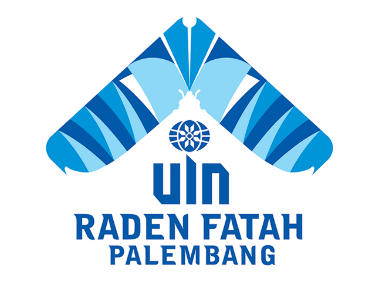 RERATA NILAI INDEKS PRESTASI KUMULATIF  KELULUSAN MAHASISWA S1
Target 3,61
Rata-rata 3,56
0%
100%
Capaian 97,5%
70%
80%
20%
90%
10%
50%
30%
40%
60%
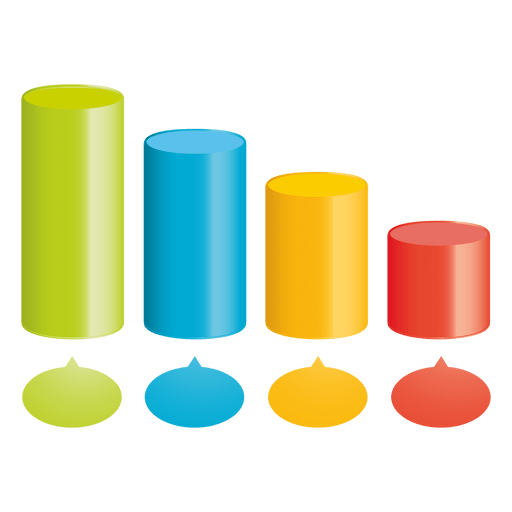 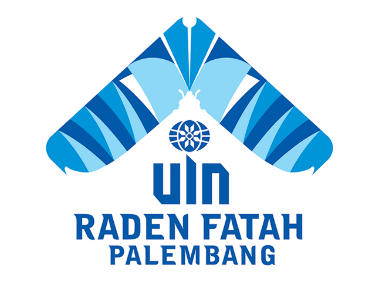 RERATA NILAI INDEKS PRESTASI KUMULATIF  KELULUSAN MAHASISWA S2
Target 3,69
Rata-rata 3,69
0%
100%
Capaian 100%
70%
80%
20%
90%
10%
50%
30%
40%
60%
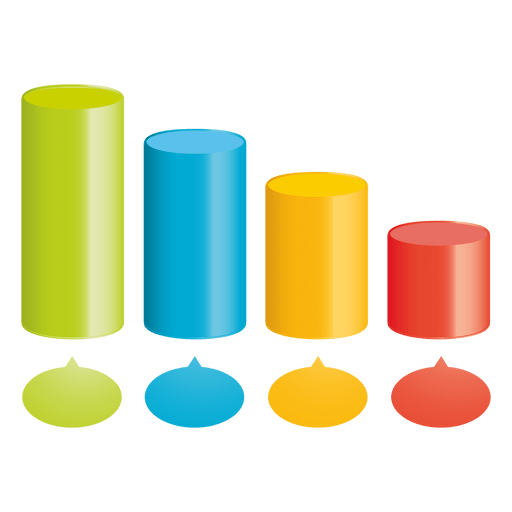 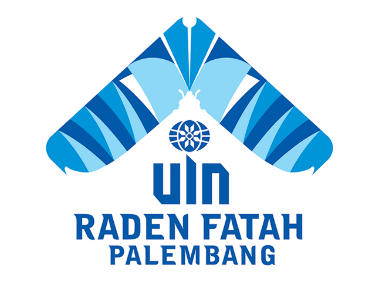 RERATA NILAI INDEKS PRESTASI KUMULATIF  KELULUSAN MAHASISWA S3
Target 3,79
Rata-rata 3,6
0%
100%
Capaian 95,71%
70%
80%
20%
90%
10%
50%
30%
40%
60%
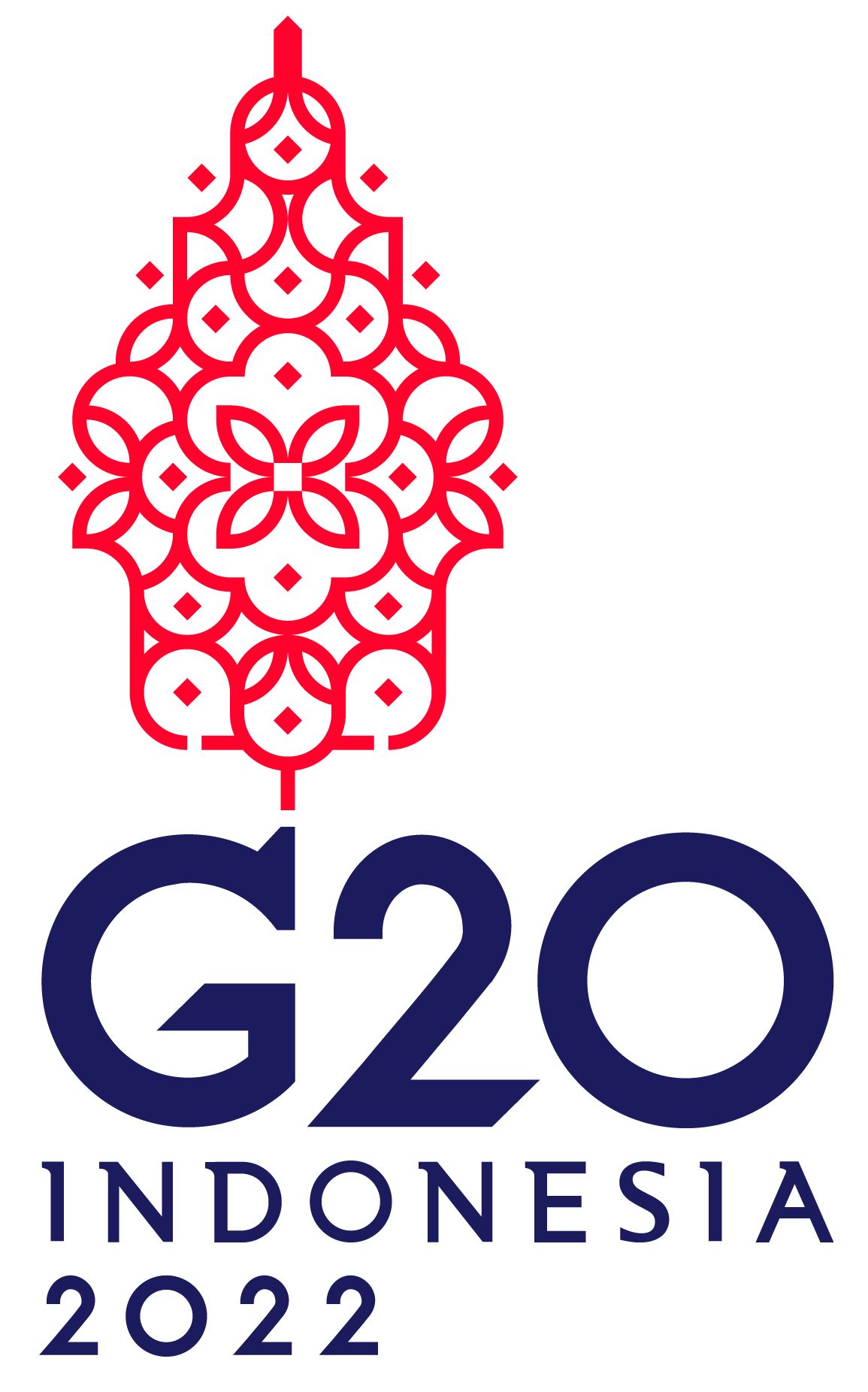 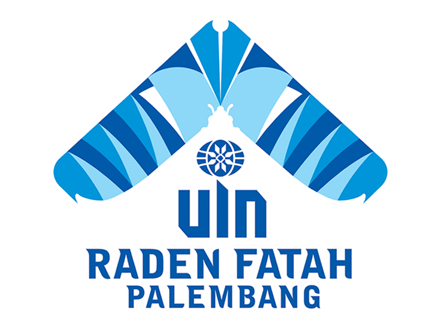 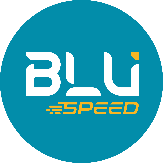 AKREDITASI
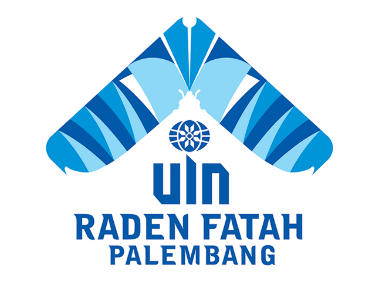 PROGRAM STUDI YANG MEMENUHI STANDAR SARANA PRASARANA PERGURUAN TINGGI
Target 87%
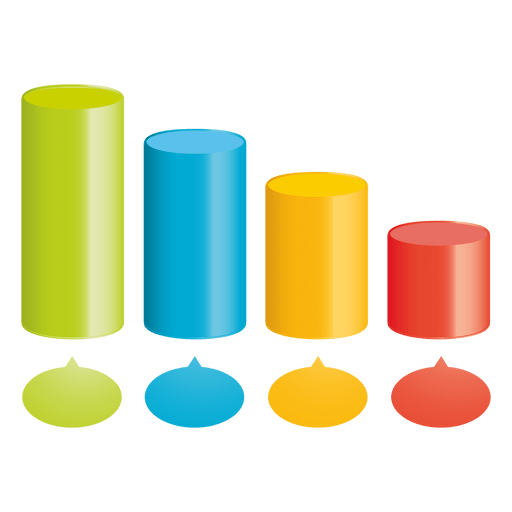 Rata-rata 13%
0%
100%
Capaian (14,9%)
70%
80%
20%
90%
10%
50%
30%
40%
60%
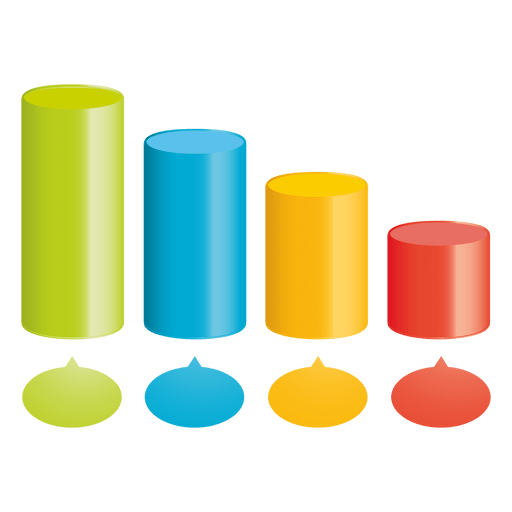 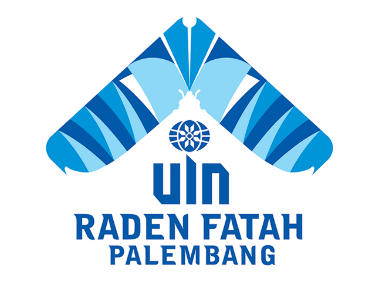 NILAI SKOR RATA-RATA AKREDITASI PROGRAM STUDI
Target 320
Skor 330,30
0%
100%
Capaian 103,2%
70%
80%
20%
90%
10%
50%
30%
40%
60%
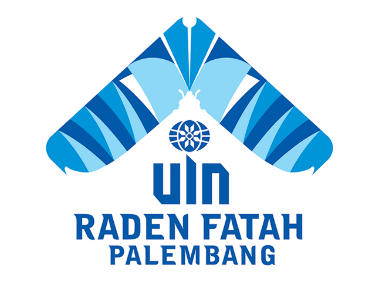 PROGRAM STUDI YANG TERAKREDITASI A/UNGGUL
Target 50%
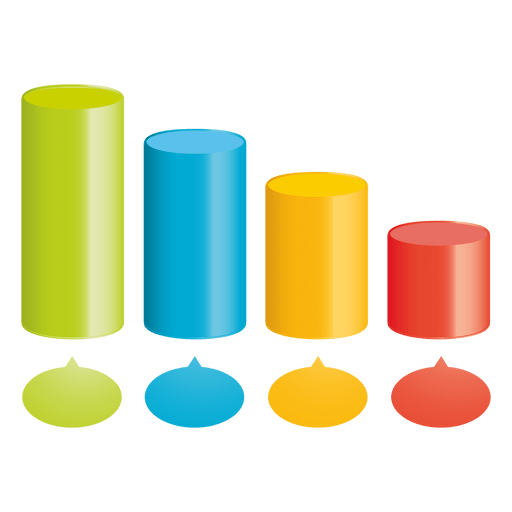 Rata-rata 5%
0%
100%
Capaian 10%
70%
80%
20%
90%
10%
50%
30%
40%
60%
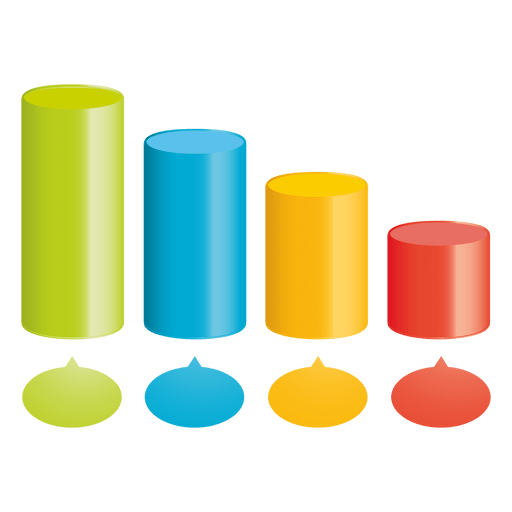 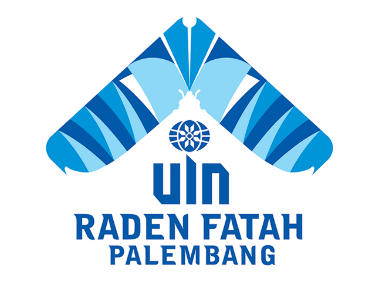 PROGRAM STUDI YANG TERAKREDITASI/TERSERTIFIKASI OLEH LEMBAGA AKREDITASI/SERTIFIKASI INTERNASIONAL
Target 20%
Rata-rata 100%
0%
100%
Capaian 500%
70%
80%
20%
90%
10%
50%
30%
40%
60%
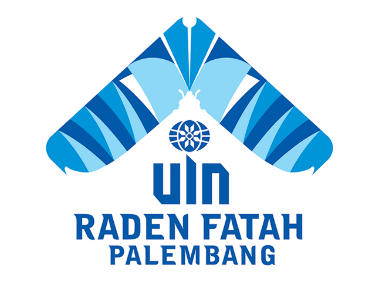 PROGRAM STUDI YANG DIAFIRMASI DALAM MENINGKATKAN STATUS AKREDITASI
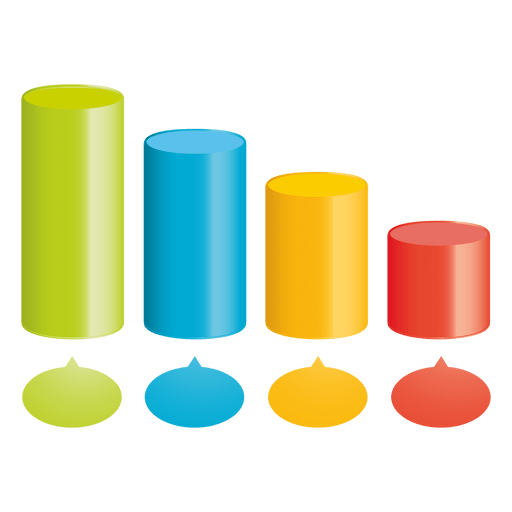 Target 60%
Rata-rata 24%
0%
100%
Capaian 40%
70%
80%
20%
90%
10%
50%
30%
40%
60%
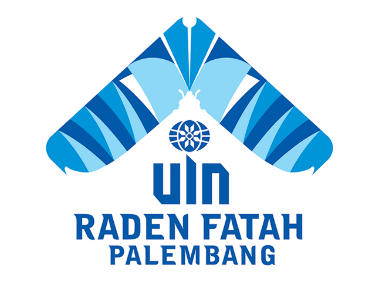 PROGRAM STUDI YANG MENERAPKAN BUDAYA MUTU (MEMENUHI KRITERIA SPMI DAN SPME)
Target 87%
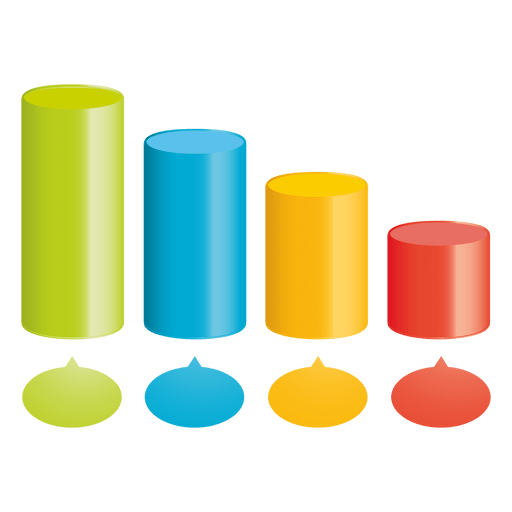 Rata-rata 12%
0%
100%
Capaian 13,8%
70%
80%
20%
90%
10%
50%
30%
40%
60%
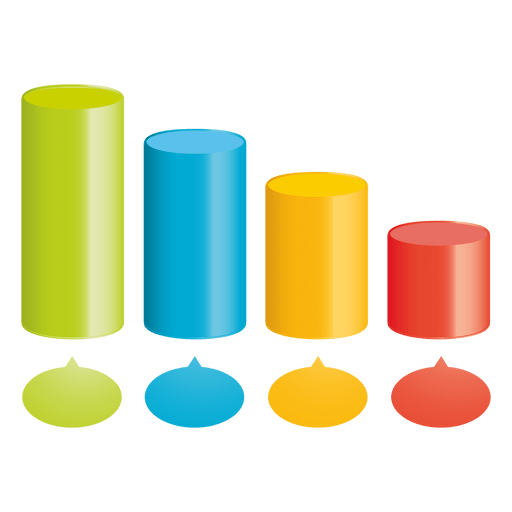 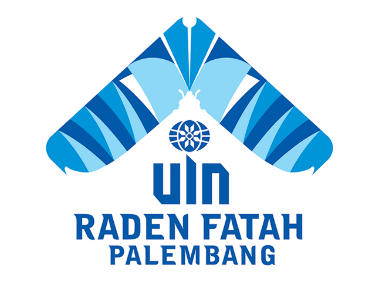 RERATA MASA STUDI MAHASISWA S1 (DALAM TAHUN)
Target 4,2 Tahun
Rata-rata 4,7 Tahun
0%
100%
Capaian 89,4%
70%
80%
20%
90%
10%
50%
30%
40%
60%
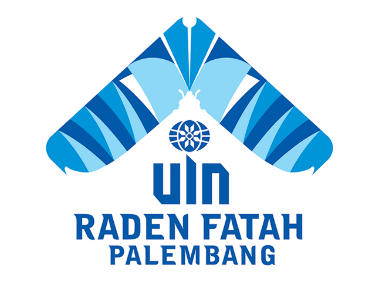 PERSENTASE LULUSAN S1 YANG TEPAT WAKTU
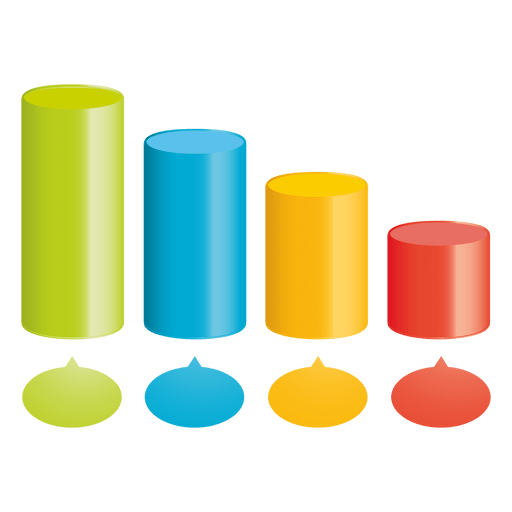 Target 55%
Rata-rata 16%
0%
100%
Capaian 29,1%
70%
80%
20%
90%
10%
50%
30%
40%
60%
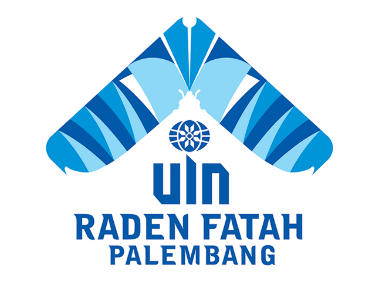 LULUSAN YANG LANGSUNG BEKERJA DAN MENJADI WIRASWASTA
Target 20%
Rata-rata 1,5%
0%
100%
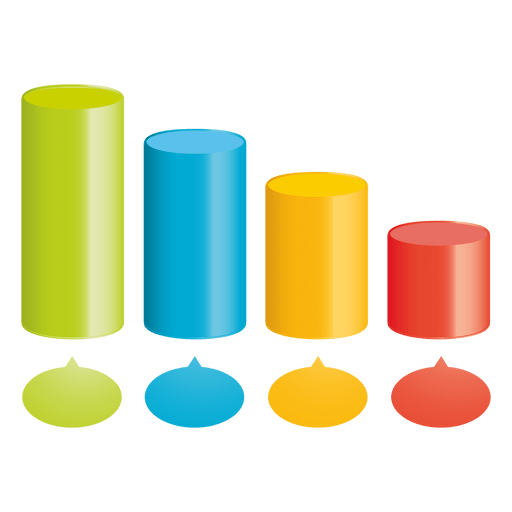 Capaian 7,5%
70%
80%
20%
90%
10%
50%
30%
40%
60%
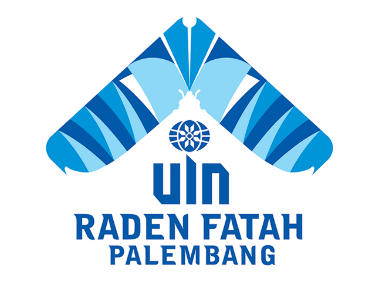 MAHASISWA YANG MERAIH PRESTASI MINIMAL TINGKAT NASIONAL
Target 1,5%
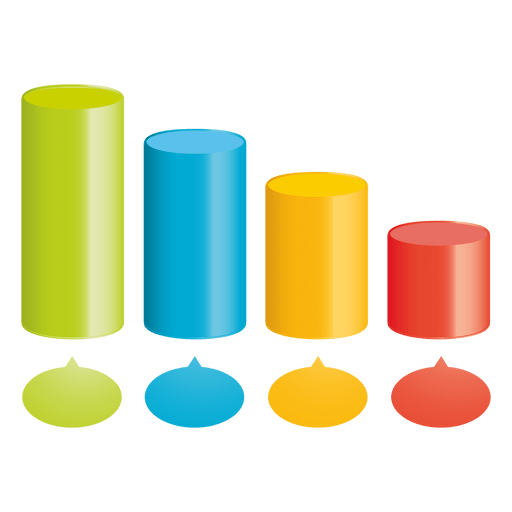 Rata-rata 0,23%
0%
100%
Capaian 15,3%
70%
80%
20%
90%
10%
50%
30%
40%
60%
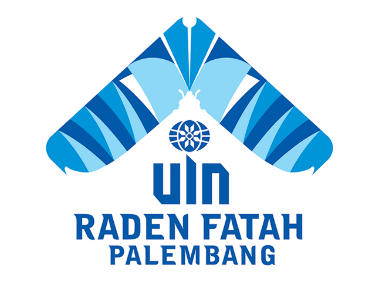 RERATA MASA TUNGGU LULUSAN S1 SEBELUM MEMPEROLEH PEKERJAAN (DALAM BULAN)
Target 6 Bulan
Rata-rata 0 Bulan
0%
100%
Capaian (0%)
70%
80%
20%
90%
10%
50%
30%
40%
60%
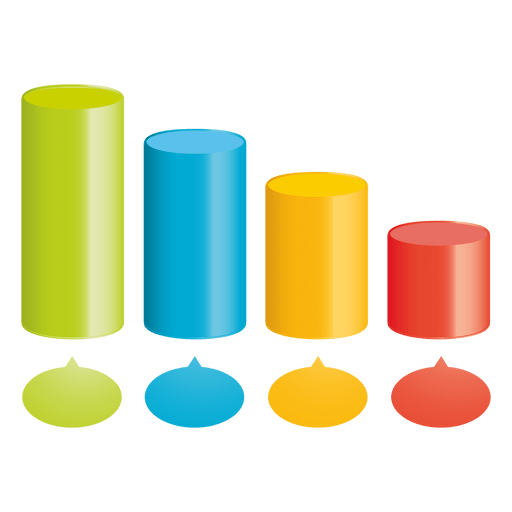 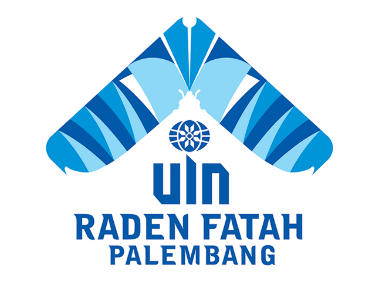 PERCEPATAN AKREDITASI PROGRAM STUDI
Target 6 Prodi
8 Prodi
0%
100%
Capaian 133%
70%
80%
20%
90%
10%
50%
30%
40%
60%
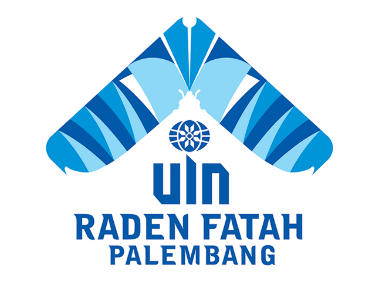 PRODI YANG MELAKUKAN KOLABORASI INTERNASIONAL
Target 60%
Rata-rata 3%
0%
100%
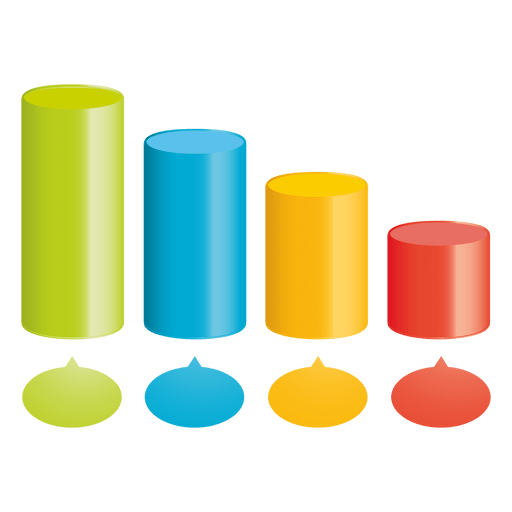 Capaian 5%
70%
80%
20%
90%
10%
50%
30%
40%
60%
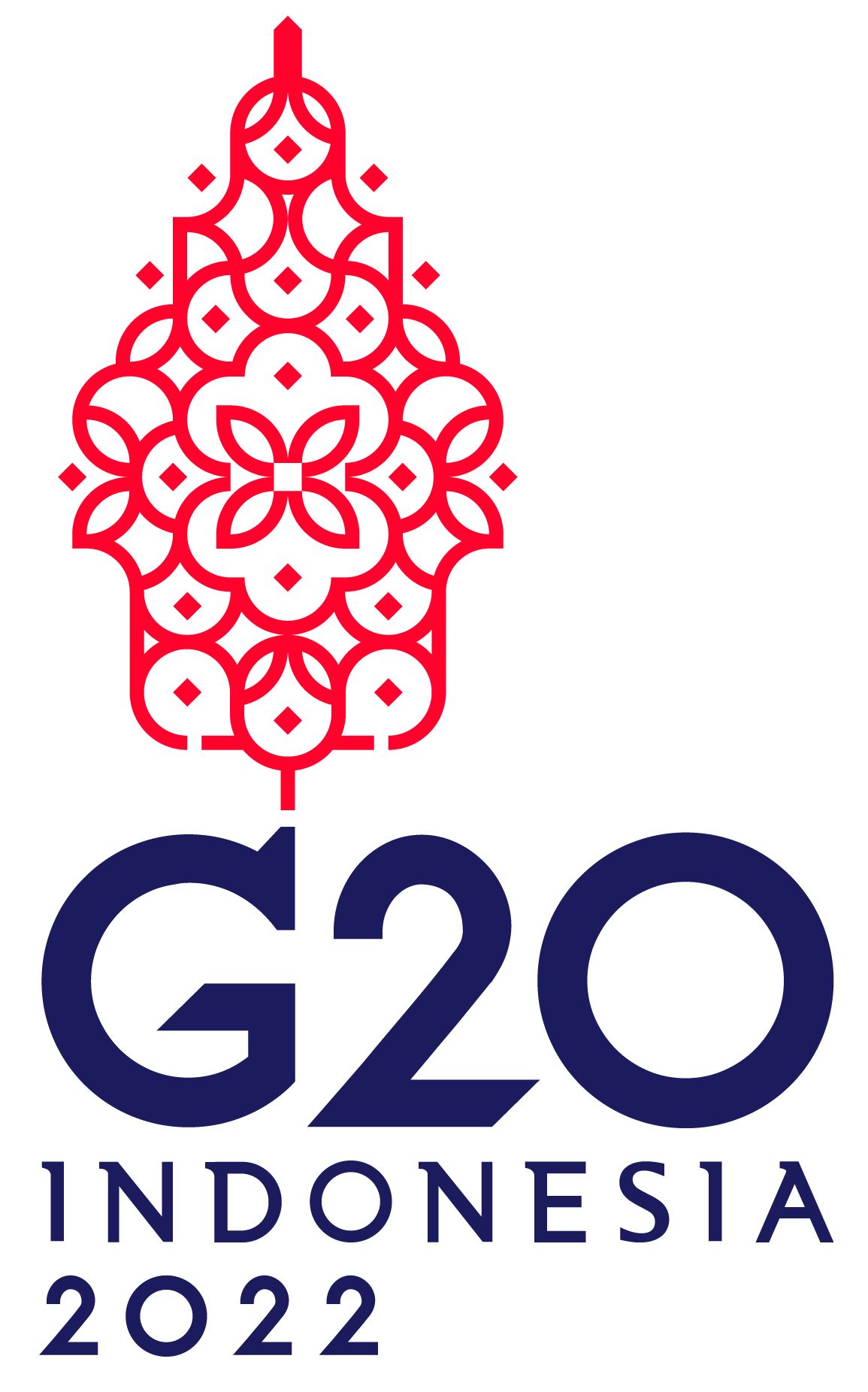 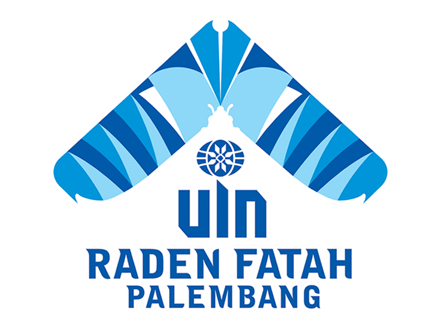 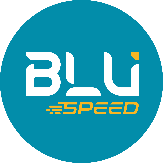 KEUANGAN
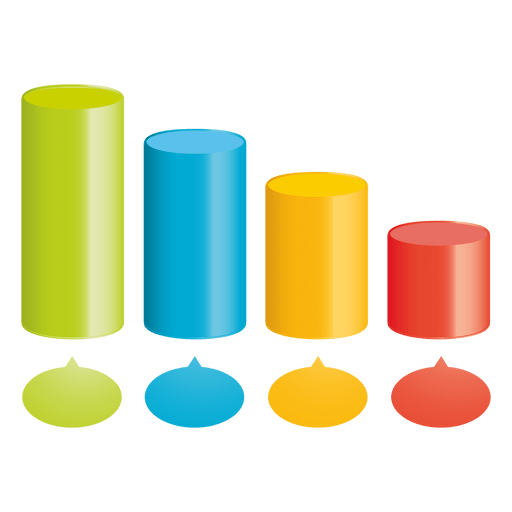 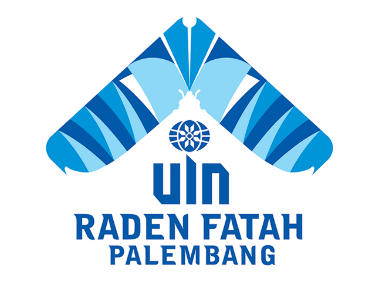 PENDAPATAN PNBP TERHADAP BIAYA OPERASIONAL
Target 54%
Rata-rata 64%
0%
100%
Capaian 118,5%
70%
80%
20%
90%
10%
50%
30%
40%
60%
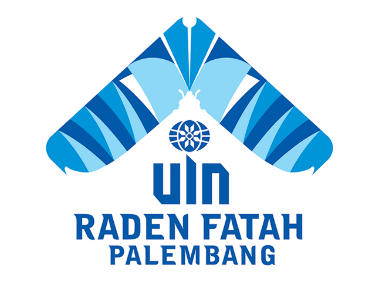 REALISASI PNBP BLU
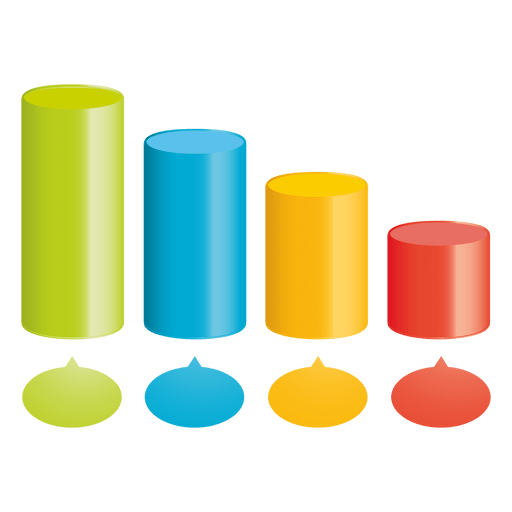 Target Rp.97.797.833.000
Capaian Rp. 33.213.712.216
0%
100%
Capaian 34%
70%
80%
20%
90%
10%
50%
30%
40%
60%
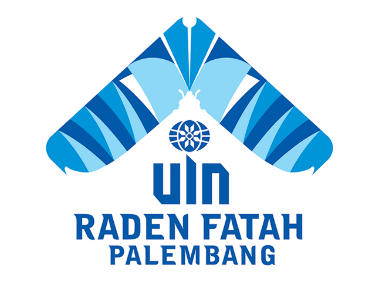 PENDAPATAN BLU YANG BERASAL DARI PENGELOLAAN ASET (LANCAR)
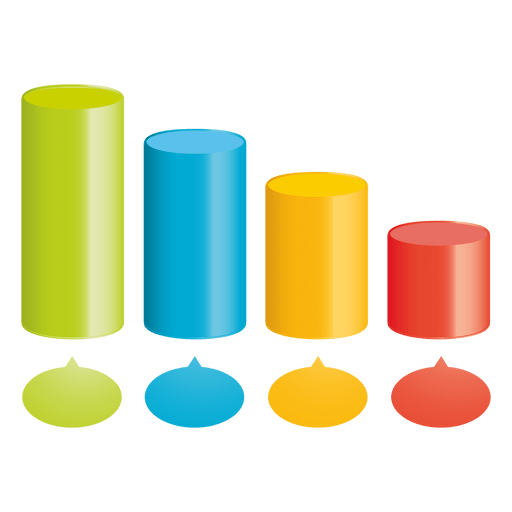 Target Rp. 1.030.000.000
Capaian RP.245.537.648
0%
100%
Capaian 23,8%
70%
80%
20%
90%
10%
50%
30%
40%
60%
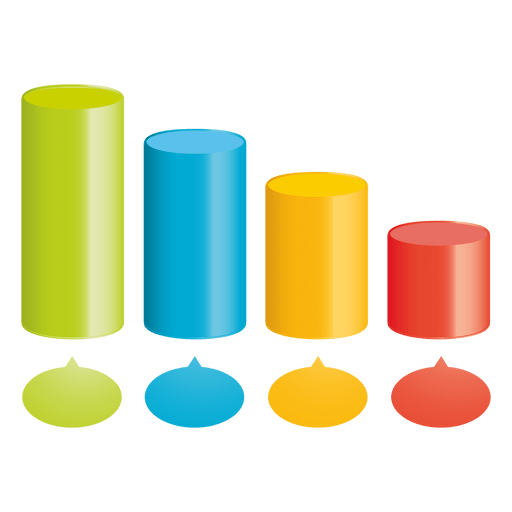 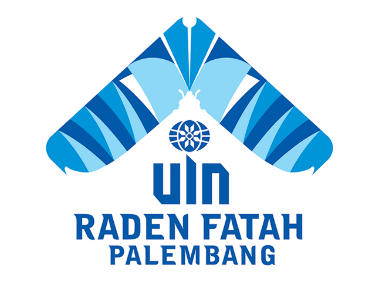 PENDAPATAN BLU YANG BERASAL DARI PENGELOLAAN ASET TETAP DAN KERJA SAMA
Target Rp. 1.070.000.000
Capaian Rp. 245.537.648
0%
100%
Capaian 76,3%
70%
80%
20%
90%
10%
50%
30%
40%
60%
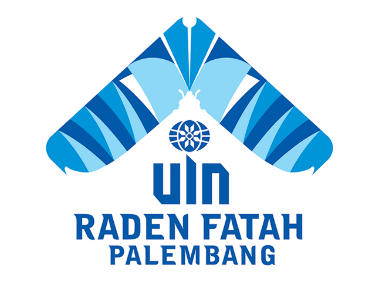 PENYELESAIAN MODERNISASI PENGELOLAAN KEUANGAN BLU
Target 156%
Rata-rata 0%
0%
100%
START
Capaian (0%)
70%
80%
20%
90%
10%
50%
30%
40%
60%
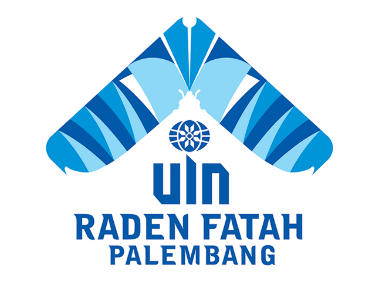 ANGGARAN BOPTN TERHADAP TOTAL ANGGARAN
Target 10%
Rata-rata 0%
0%
100%
Capaian (0%)
70%
80%
20%
90%
10%
50%
30%
40%
60%
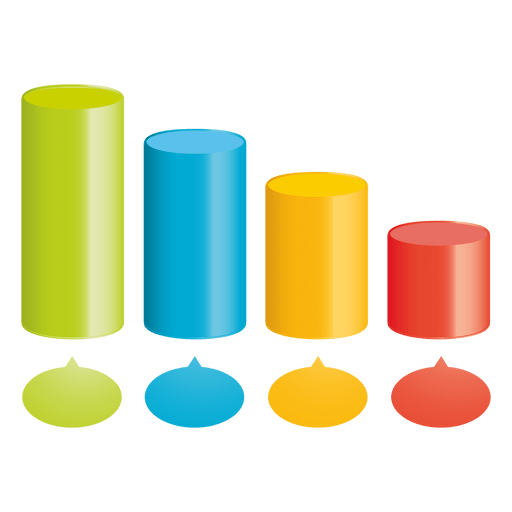 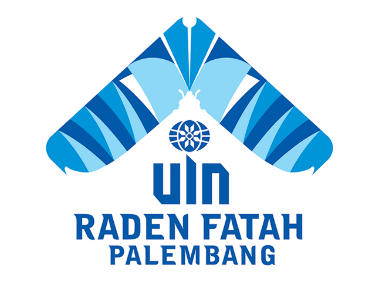 KESELARASAN PERENCANAAN PROGRAM DAN ANGGARAN SESUAI RENSTRA
Target 75%
0%
100%
Capaian 100%
70%
80%
20%
90%
10%
50%
30%
40%
60%
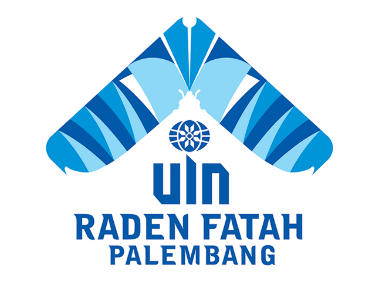 REALISASI ANGGARAN
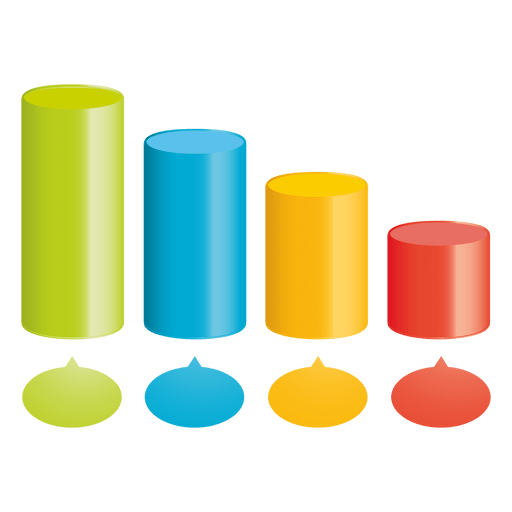 Target 99%
0%
100%
Capaian 38%
70%
80%
20%
90%
10%
50%
30%
40%
60%
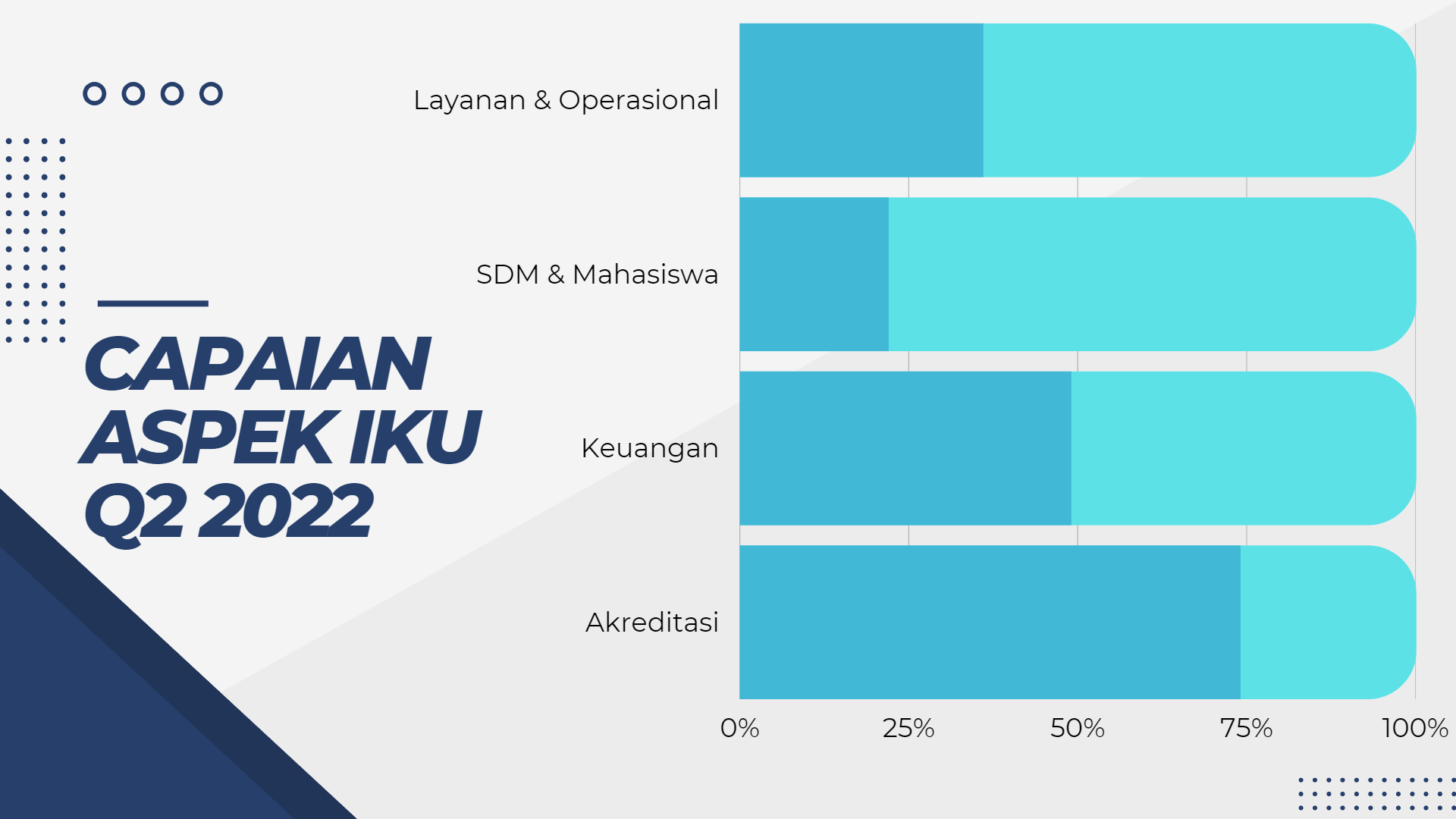 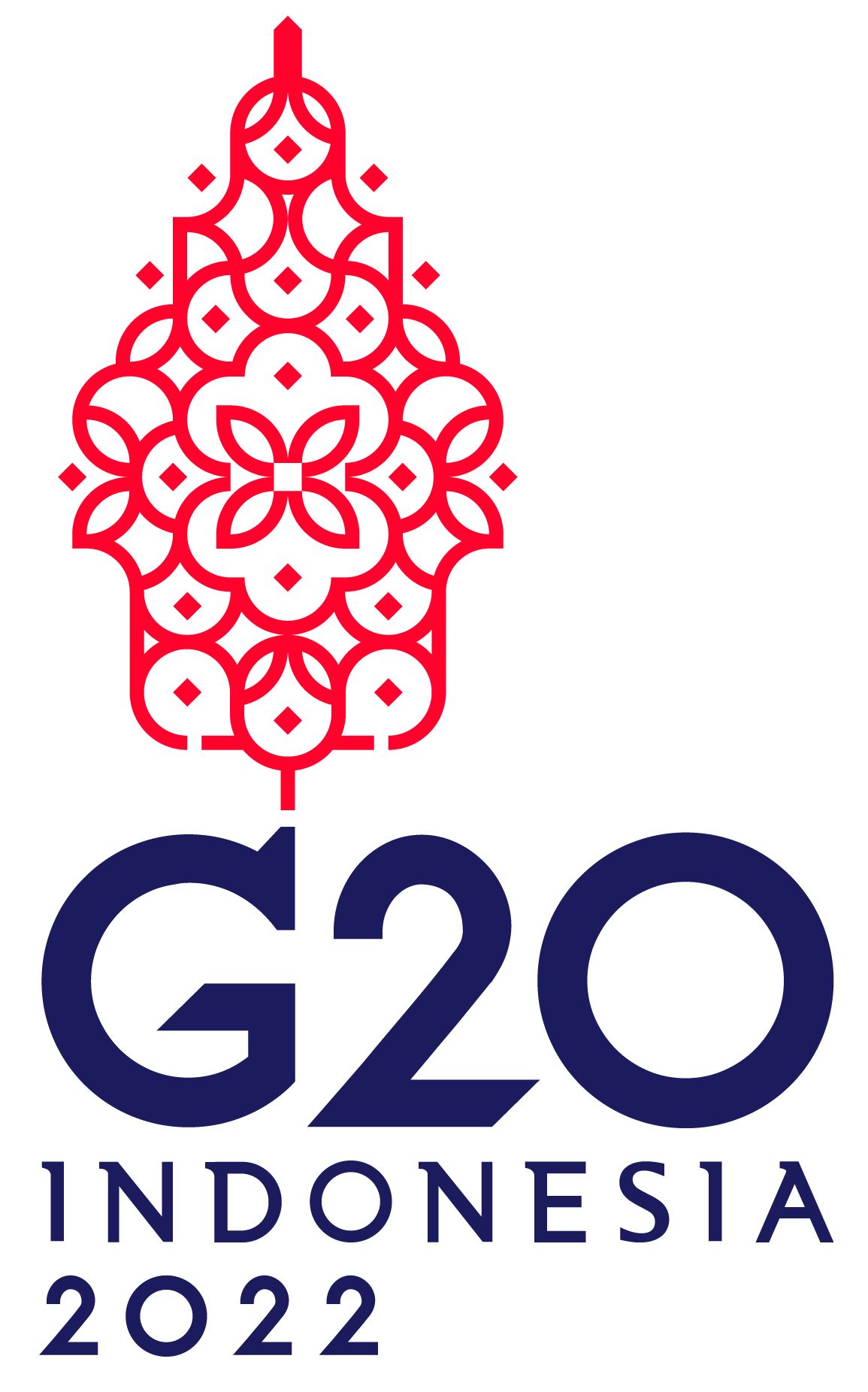 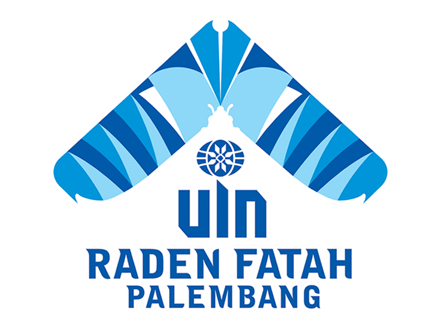 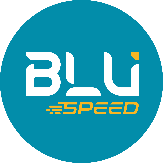 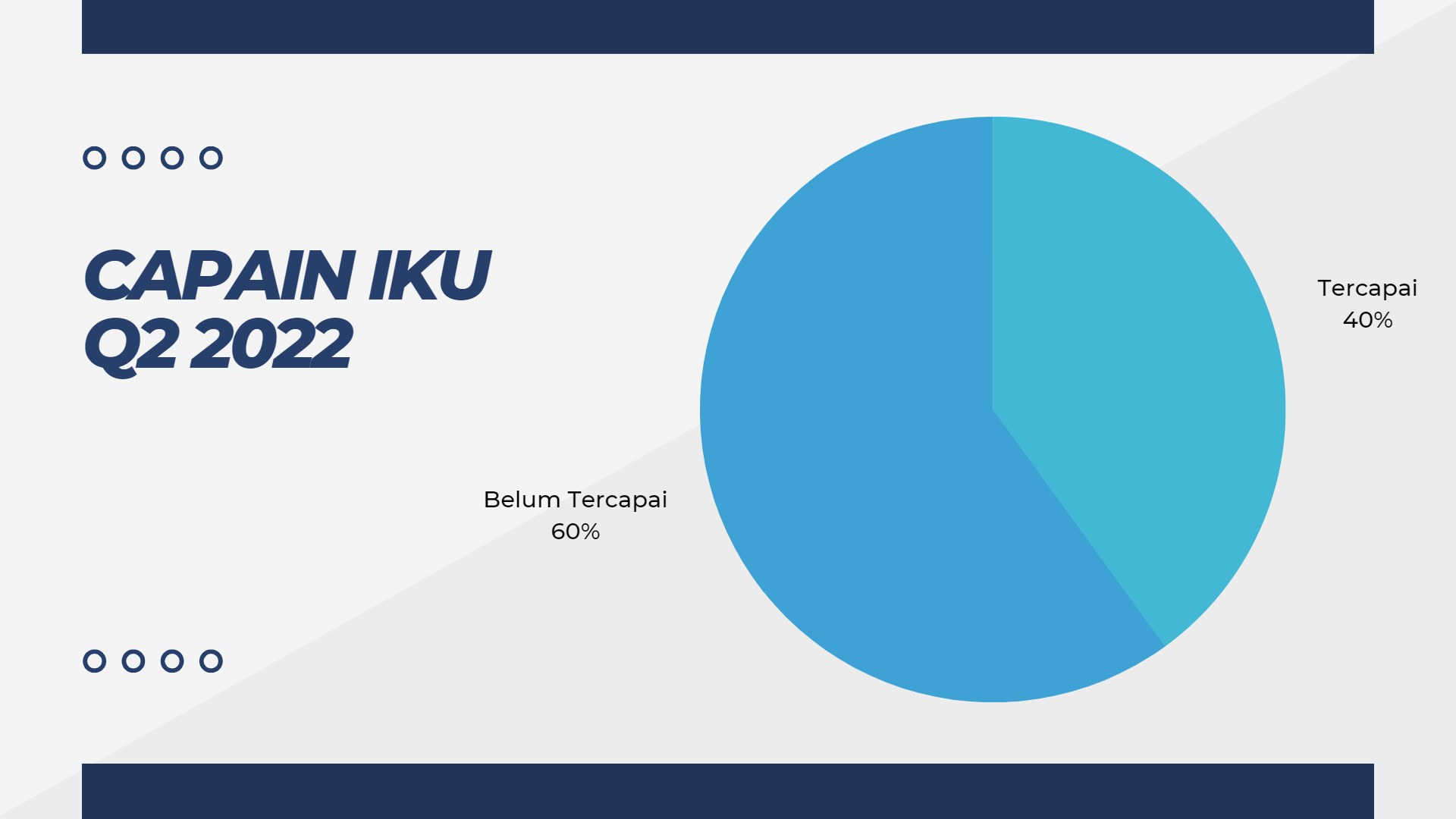 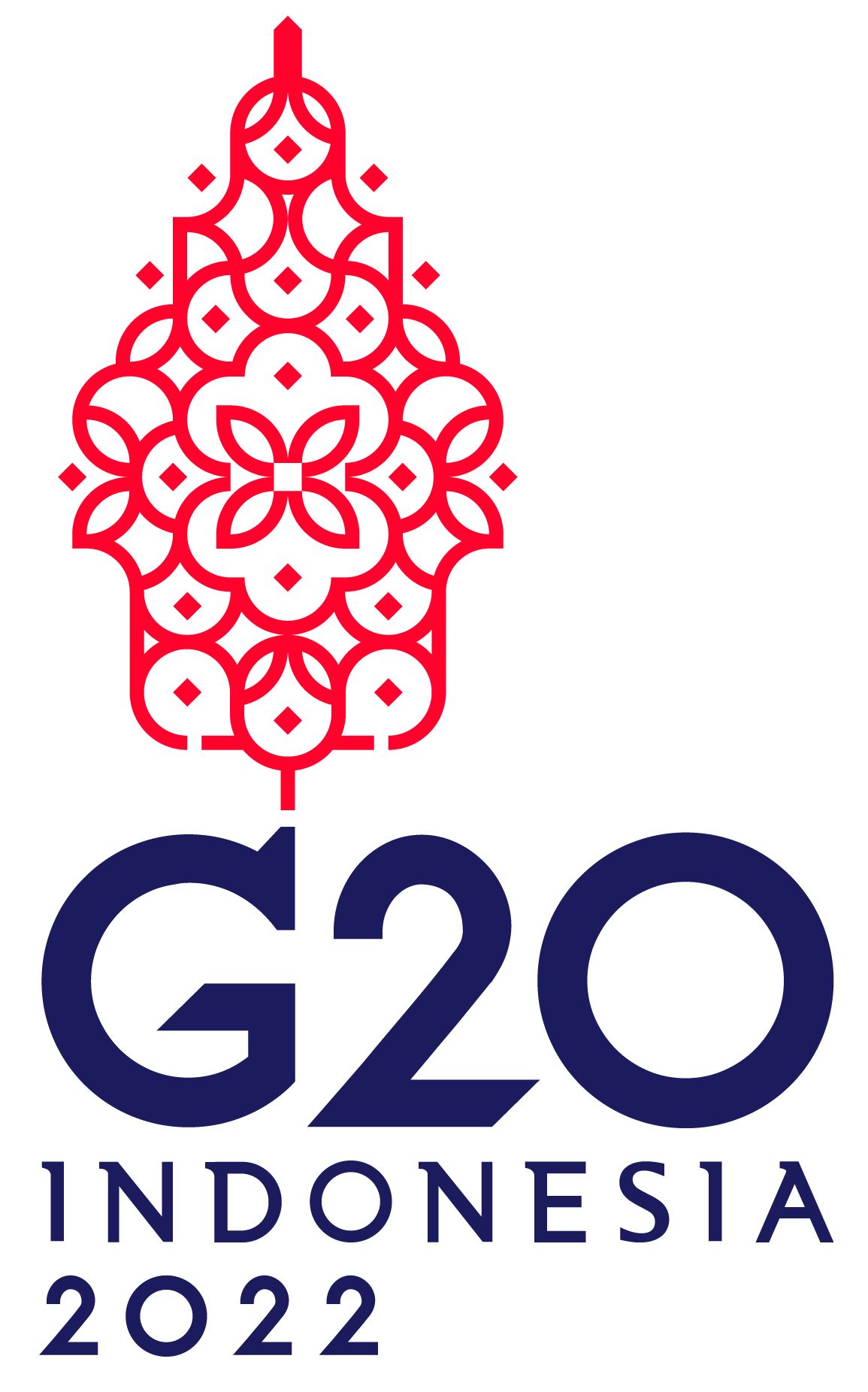 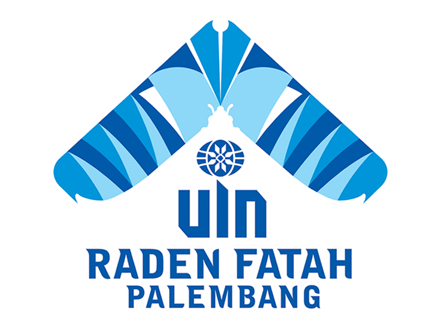 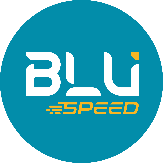 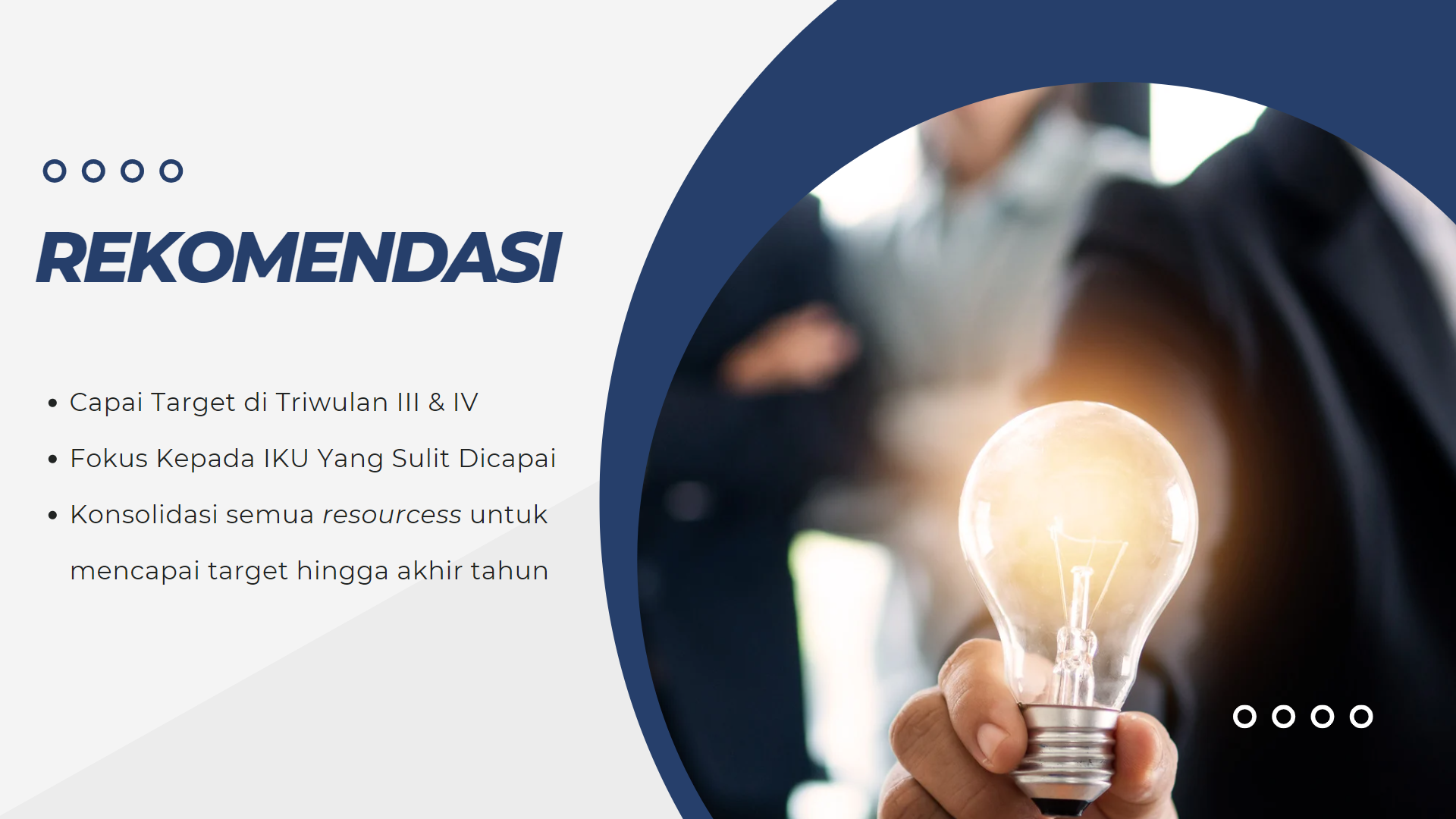 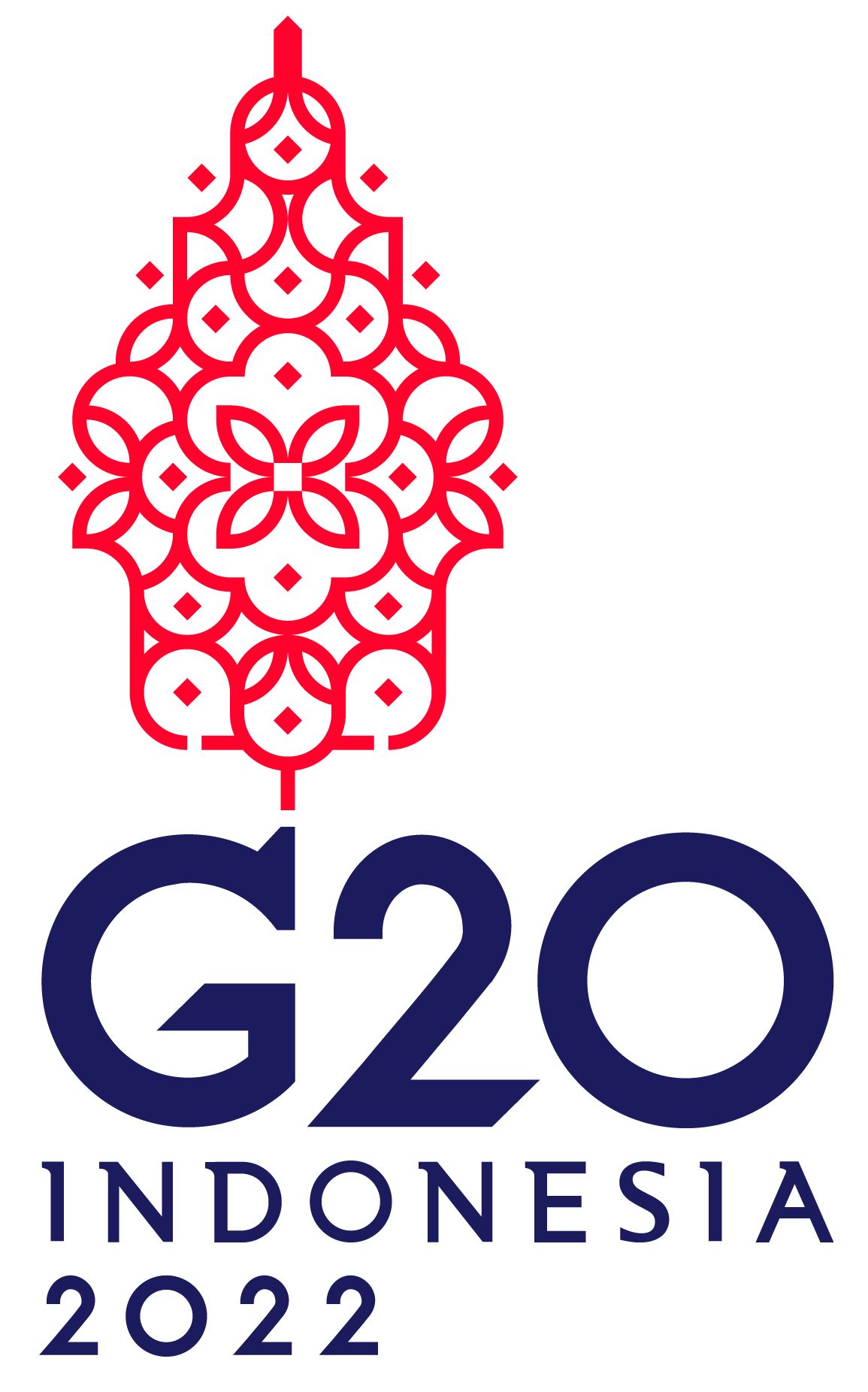 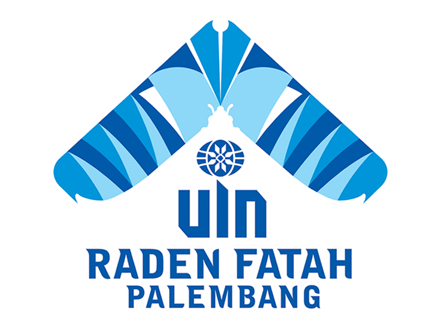 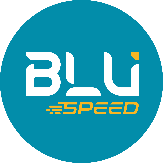 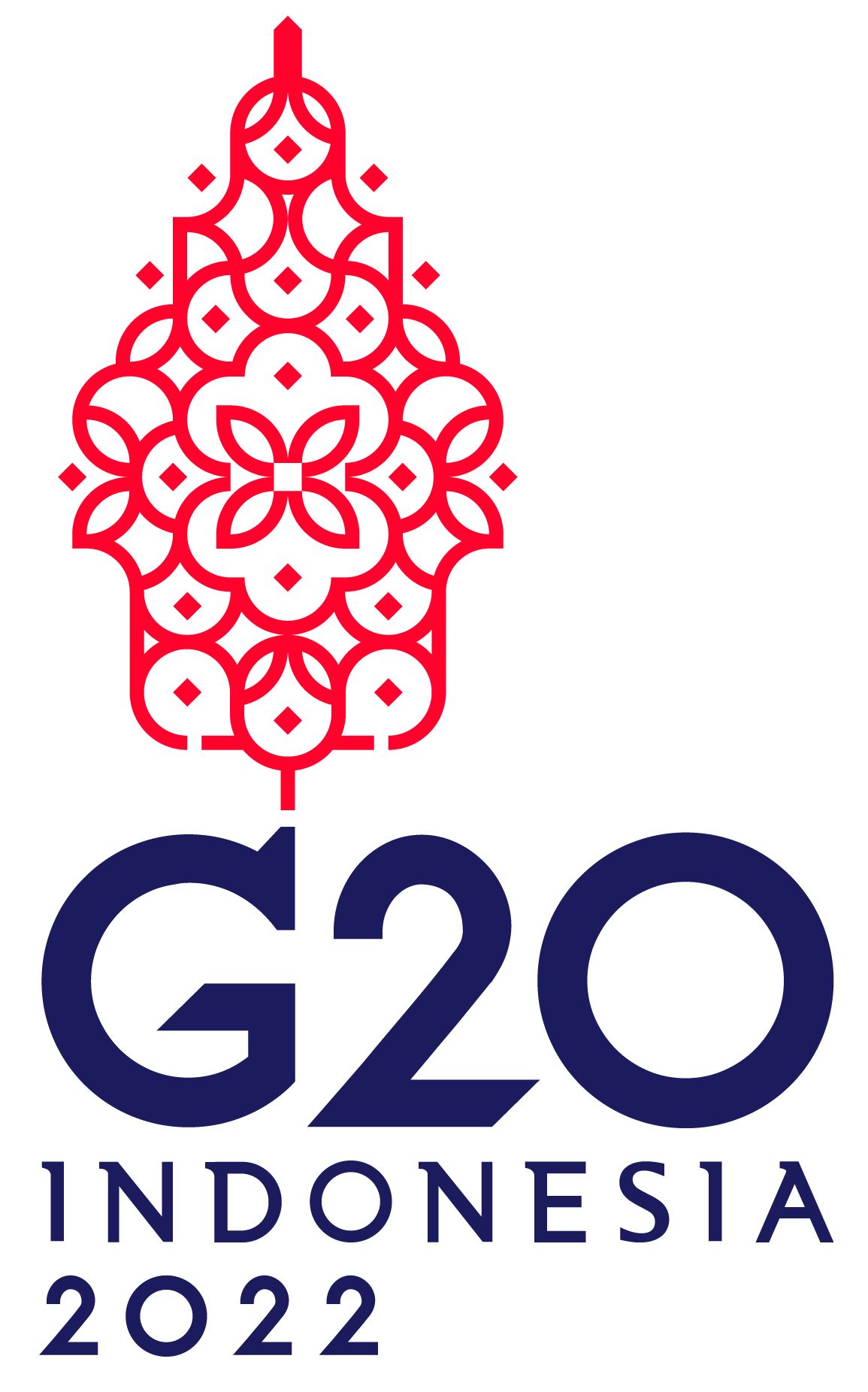 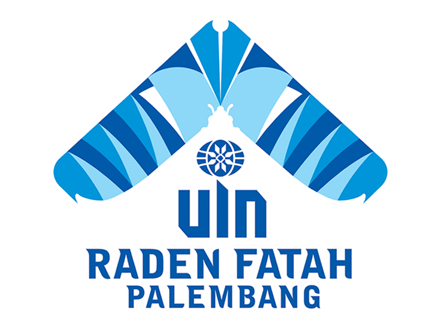 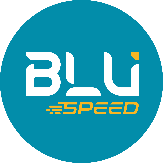 Wassalamu’alaikum Wr Wb